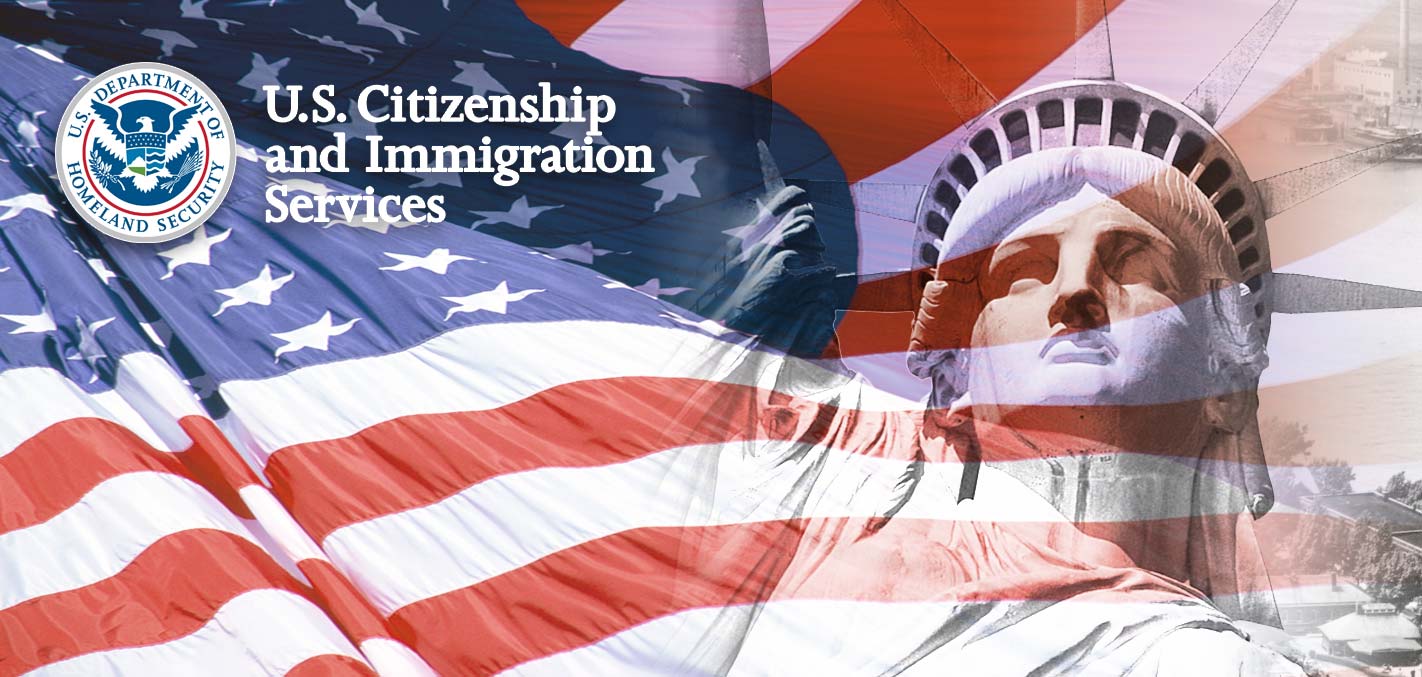 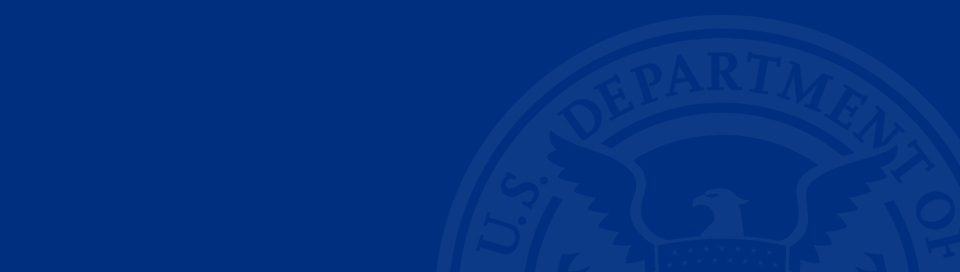 Immigration Records and Identity Services Directorate 
myE-Verify Screens
Updated: October 21, 2020
myE-Verify – System Security Warning
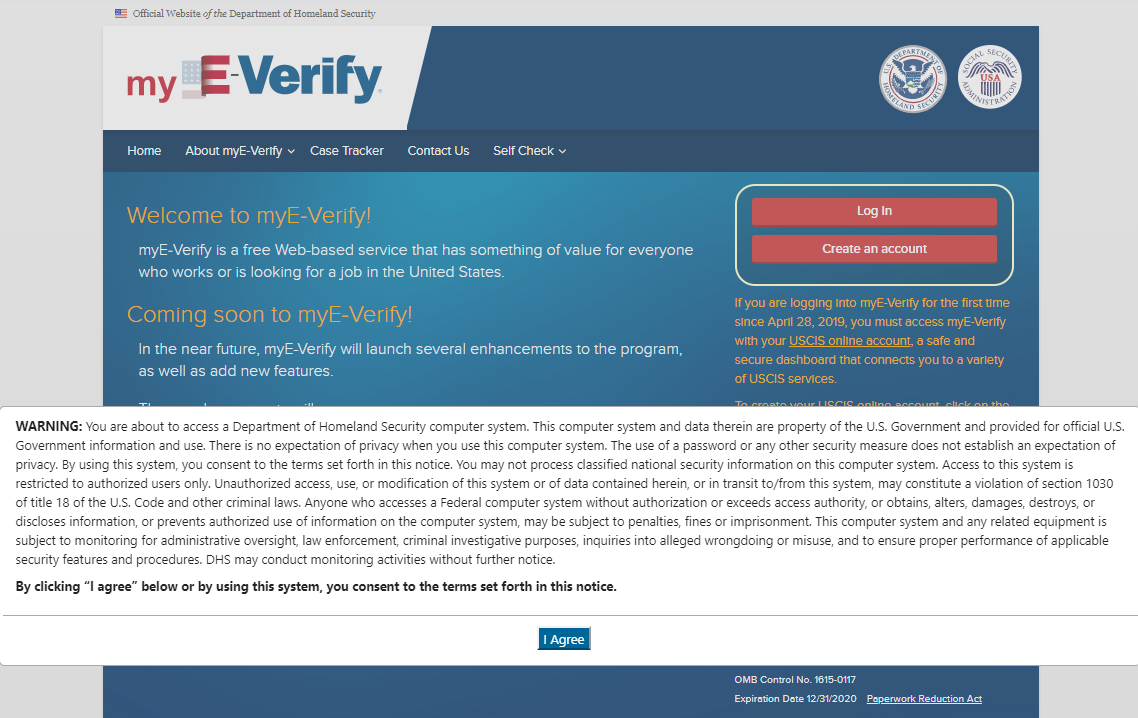 [Speaker Notes: Click “I Agree”]
myE-Verify Home Page
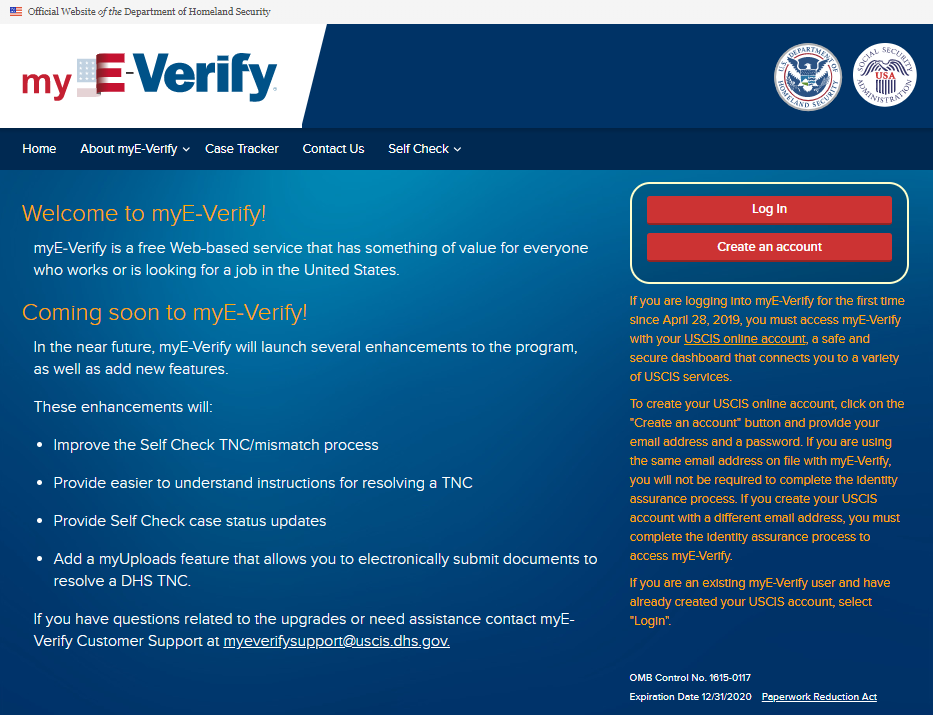 [Speaker Notes: Click Log In – Takes user to slide 4

Click Create an Account – Takes user to slide 11]
myAccount Login/Create Account
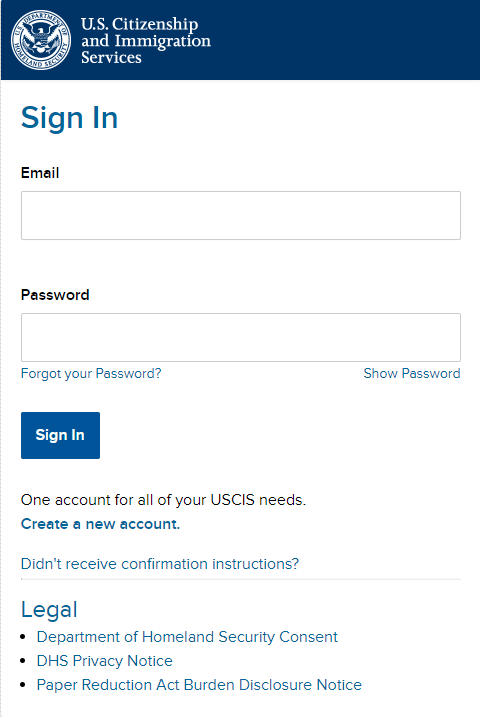 Self Service tool to reset password
[Speaker Notes: Enter email address and password

“Forgot your Password” – see Slide 7]
myAccount Login – Two-Step Verification
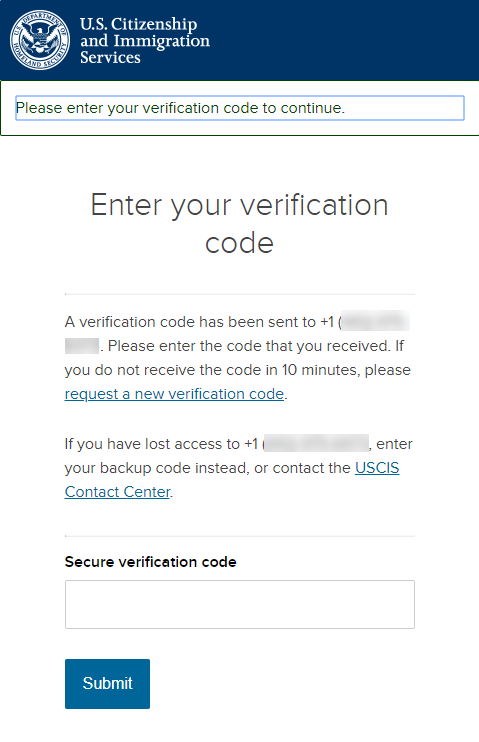 [Speaker Notes: Verification code will be sent to the preferred method the user selected during account creation (text, email, or authenticator app)]
myE-Verify Sign In – Existing User
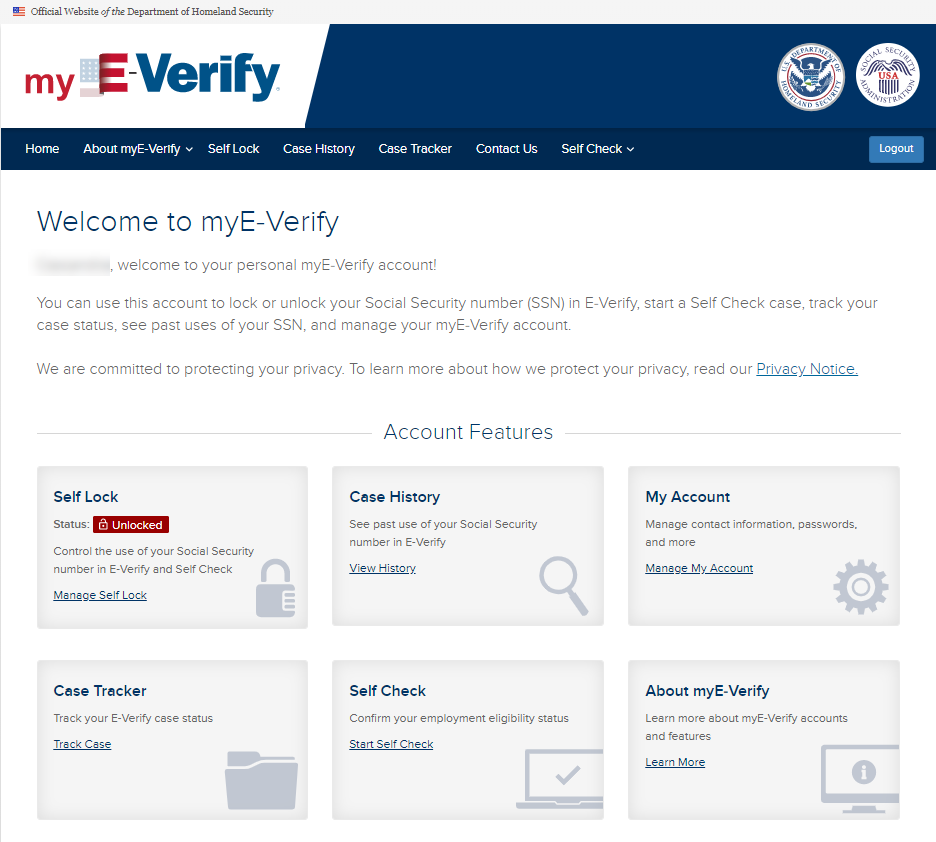 myAccount – Forgot Password
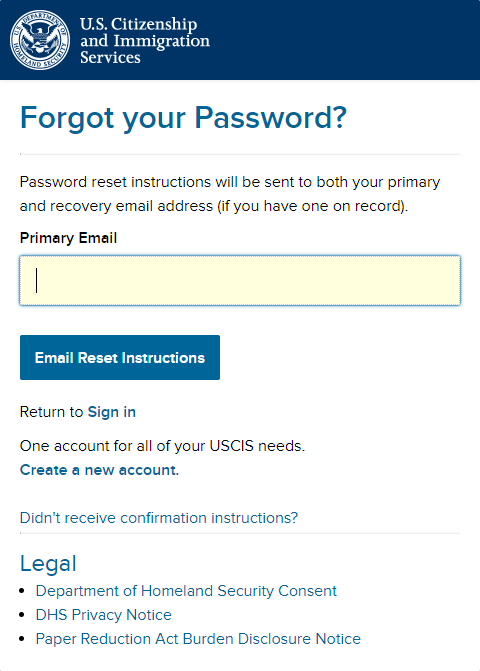 [Speaker Notes: Enter email address used to create the account.  A link will be sent to this email address.

If the user can no longer access the email account, they will not be able to reset their password and must create a new account.]
myAccount – Forgot Password Email Link
From:
MyAccount@uscis.dhs.gov
Subject:
Password reset instructions
Date:
Mar 20, 2020 03:02:33 AM UTC
To:
qaicam+pwd_sms@gmail.com
You have asked USCIS to reset your password to log in to your USCIS Account. To confirm your request, please click on the link below, or copy and paste the entire link into your browser.
https://myaccount-dt.uscis.dhs.gov/users/password/edit?reset_password_token=MhBdAs-BG1yRLttji2Bz
Please note that this confirmation link expires in 6 hours and may require your immediate attention if you wish to access your online account in the future.
PLEASE DO NOT REPLY TO THIS MESSAGE
[Speaker Notes: Click on the link to continue with the password reset.]
myAccount – Forgot Password
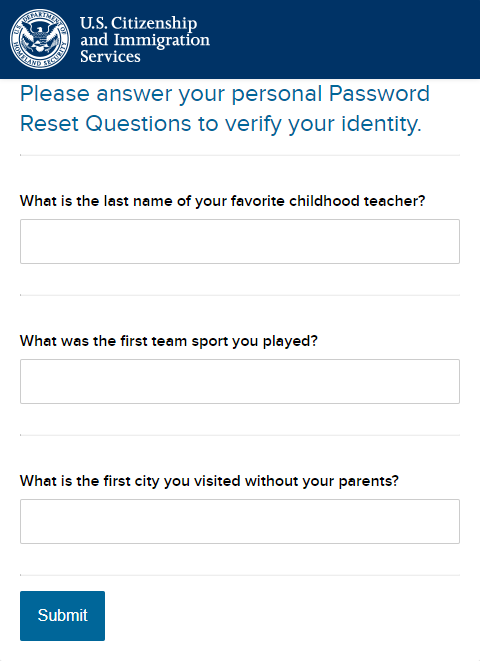 [Speaker Notes: Answer the password reset challenge questions established during account creation.]
myAccount – Forgot Password
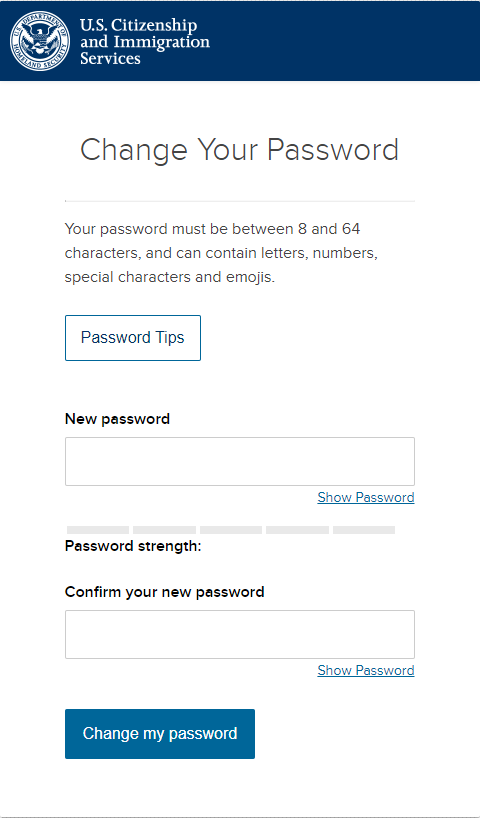 [Speaker Notes: Enter the new password.]
myAccount – Tech Support PW Reset
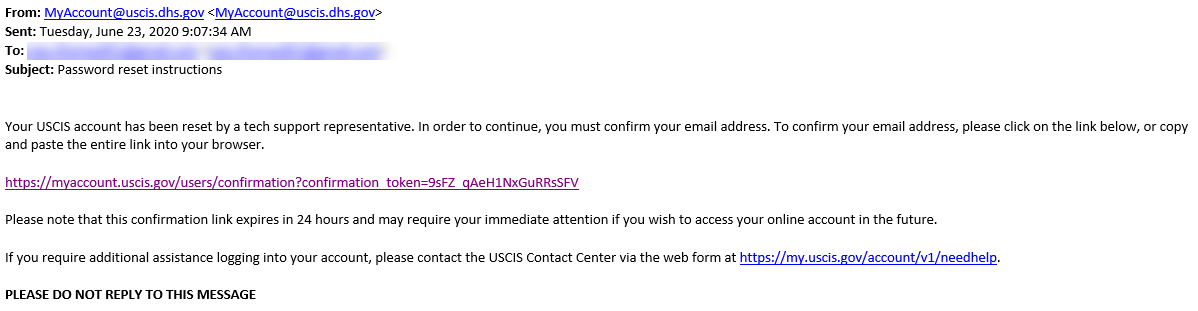 [Speaker Notes: Enter the new password.]
myAccount – Sign Up
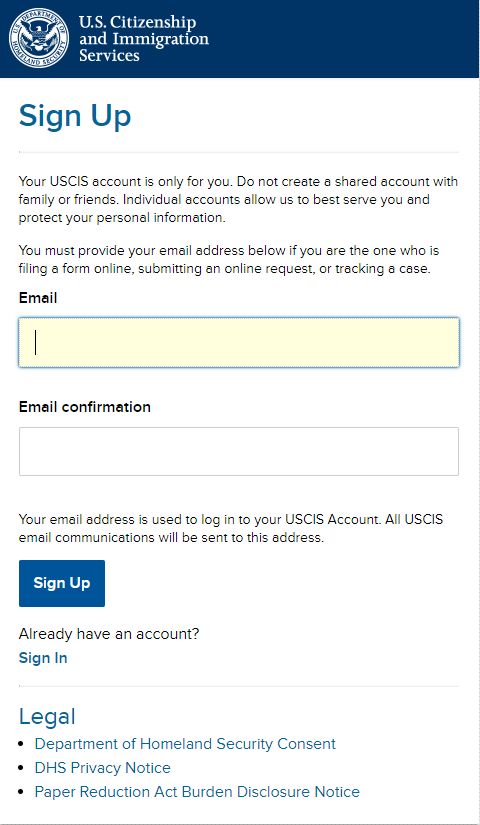 [Speaker Notes: See Slides 2 and 3 for the myE-Verify Home Page and the “Create an Account” button.

Enter valid email address.  Be sure this is your email and you can access anytime.

A myAccount is required to access myE-Verify.  myAccount provides a single sign on experience for myE-Verify, myUSCIS, and FIRST.  Users must request access to each program individually.]
myAccount – Confirm Email
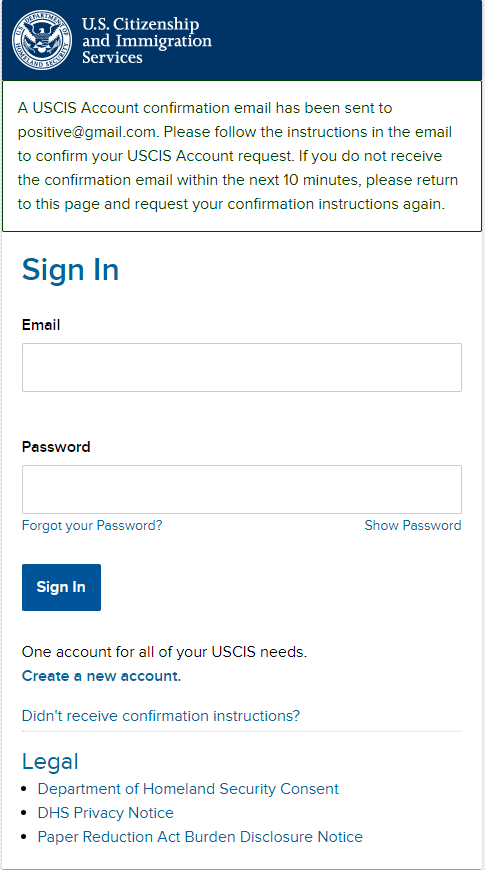 [Speaker Notes: A link is sent to the email address entered on screen 11.]
myAccount – Confirm Email
To continue creating your USCIS Account, you must confirm your email address. To confirm your email address, please click on the link below, or copy and paste the entire link into your browser.
https://myaccount-dt.uscis.dhs.gov/users/confirmation?confirmation_token=S8ijo6puKF-a6dP-gNBq

Please note that this confirmation link expires in 24 hours and may require your immediate attention if you wish to access your online account in the future.

If you require additional assistance logging into your account, please contact the USCIS Contact Center via the web form at https://my.uscis.gov/account/v1/needhelp.

PLEASE DO NOT REPLY TO THIS MESSAGE
[Speaker Notes: Click on the link to continue with account creation.]
myAccount – Create Password
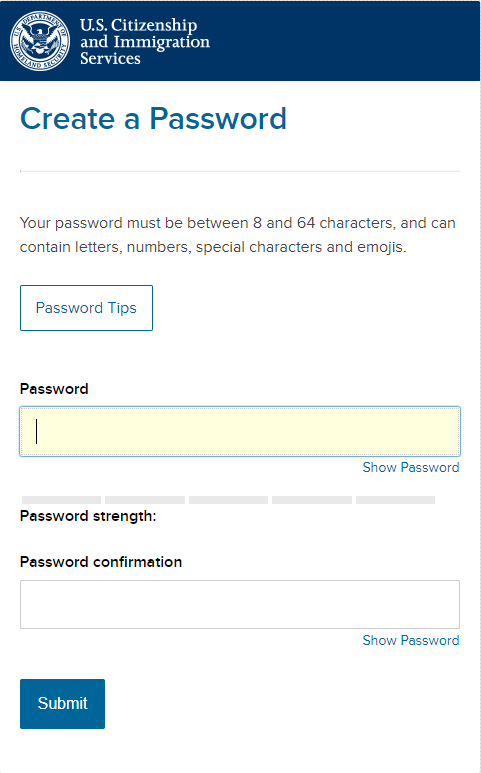 [Speaker Notes: Enter a valid password.]
myAccount – Two-Step Verification
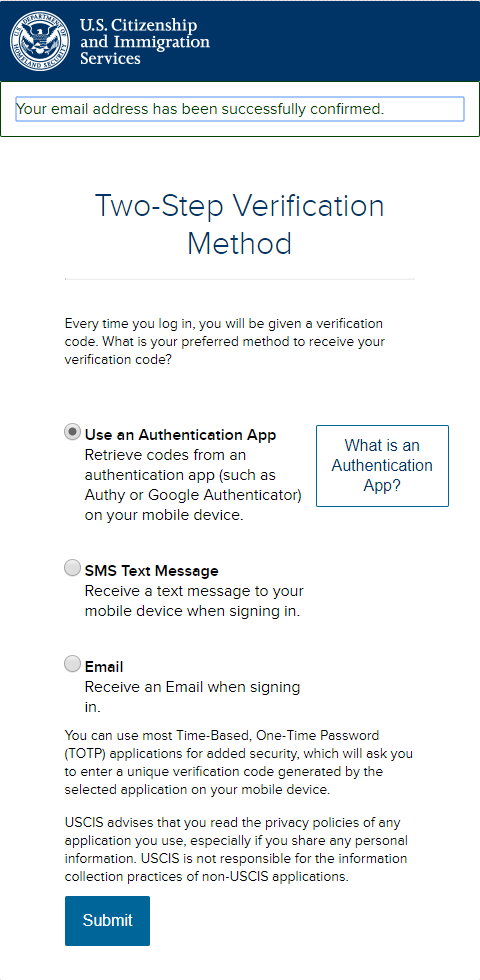 [Speaker Notes: Two-Step Verification is used each time you log into myE-Verify.  A code is sent to the method you choose on this screen.  You can change your preferred method anytime after logging into your account and updating your account information.]
myAccount – Verification Code
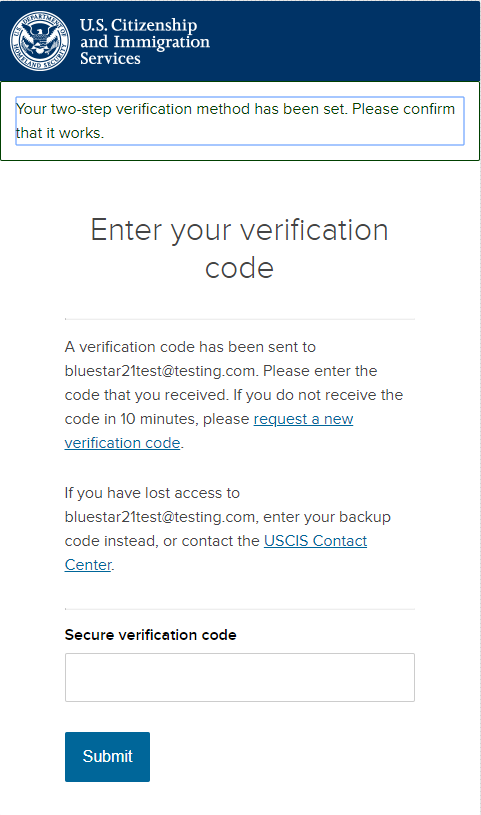 [Speaker Notes: Enter the verification code.]
myAccount – Verification Backup Code
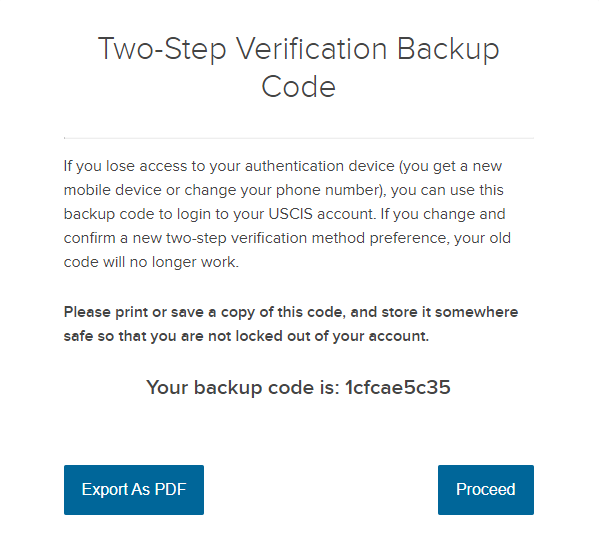 [Speaker Notes: A Two-Step Backup Code is provided in case you get a new mobile device or change your phone number.  If you are not able to receive the two-step verification code sent during login, you can enter this backup code instead.]
myAccount – Password Reset QAs
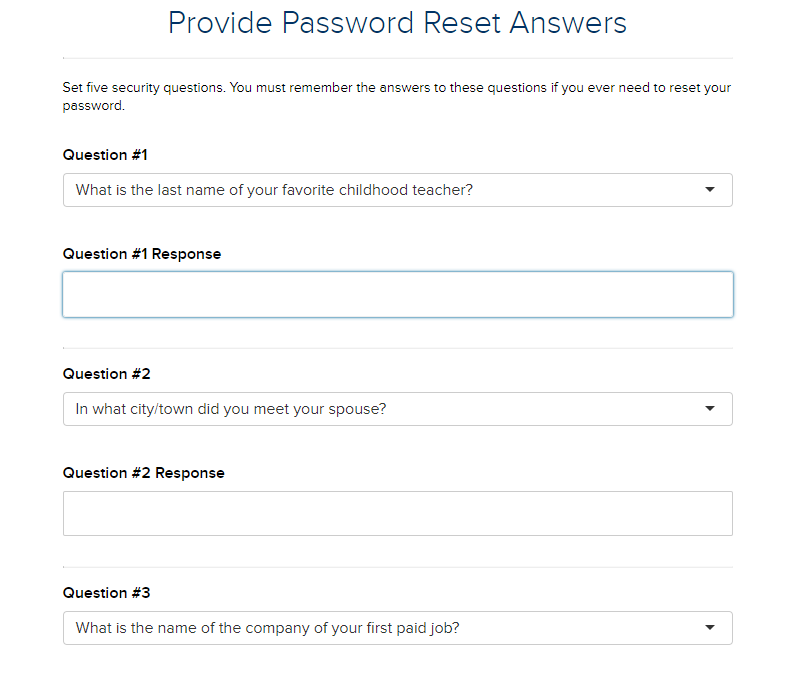 [Speaker Notes: Select password challenge questions and provide answers for each question.  Users are restricted from entering “A” in the response field.]
Terms of Service
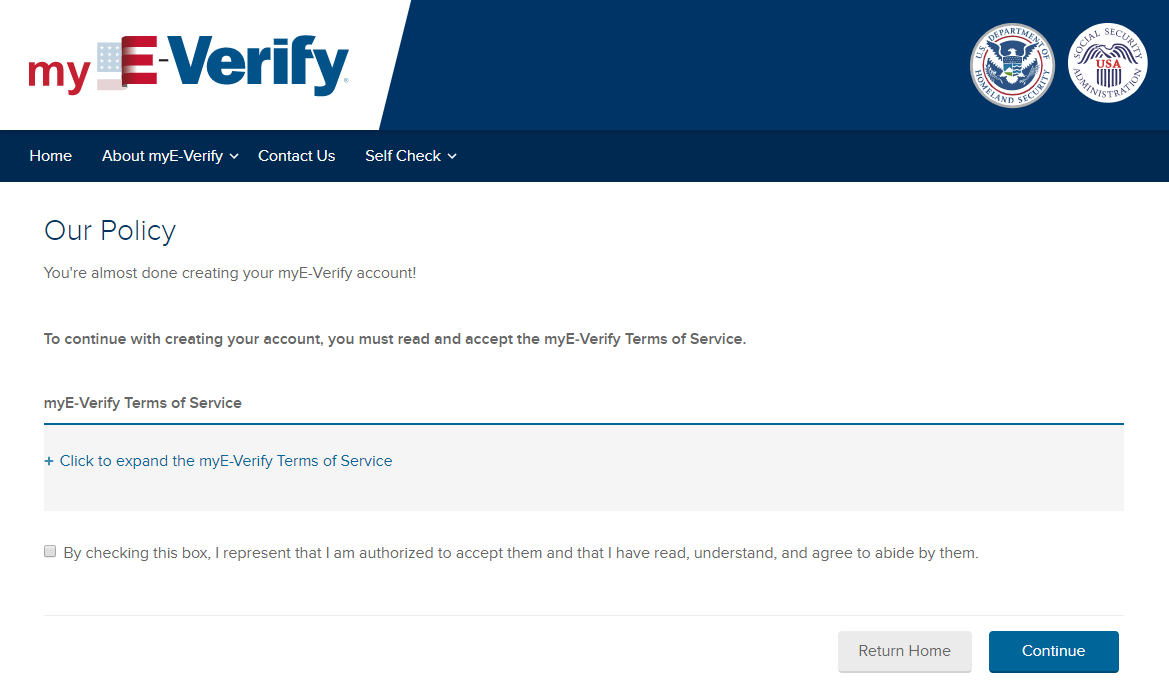 [Speaker Notes: Agree to the myE-Verify Terms of Service.]
What Happens Next for New Users
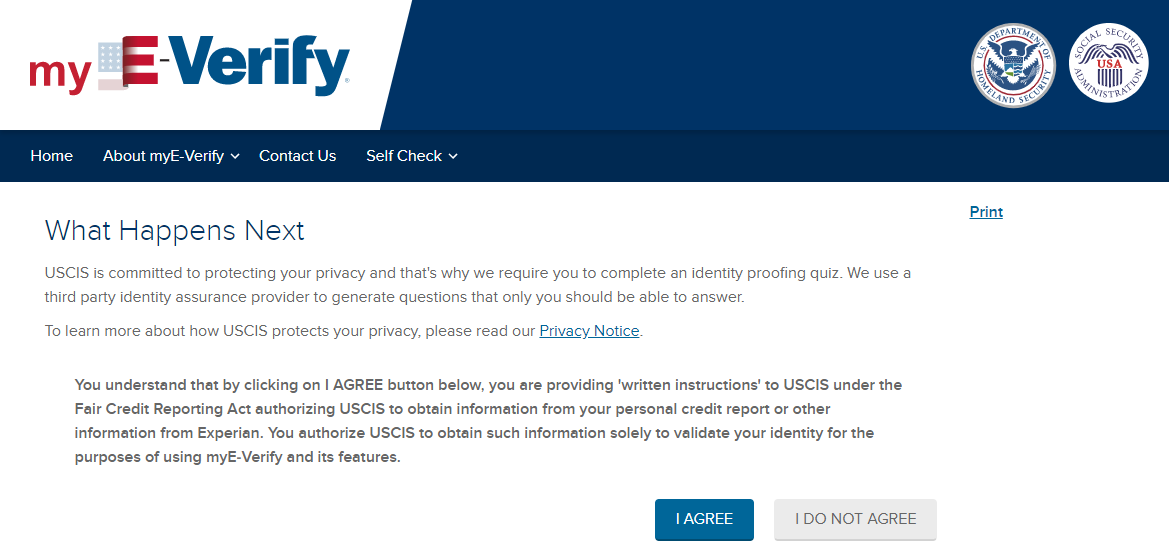 [Speaker Notes: Information on identity proofing.  All users must complete and pass identity proofing before gaining access to myE-Verify.  USCIS uses an external third-party vendor for this service and we do not know the questions you are asked or the answers you provide.  We also do not have insight into why you may not pass identity proofing.]
What Happens Next – Do Not Agree
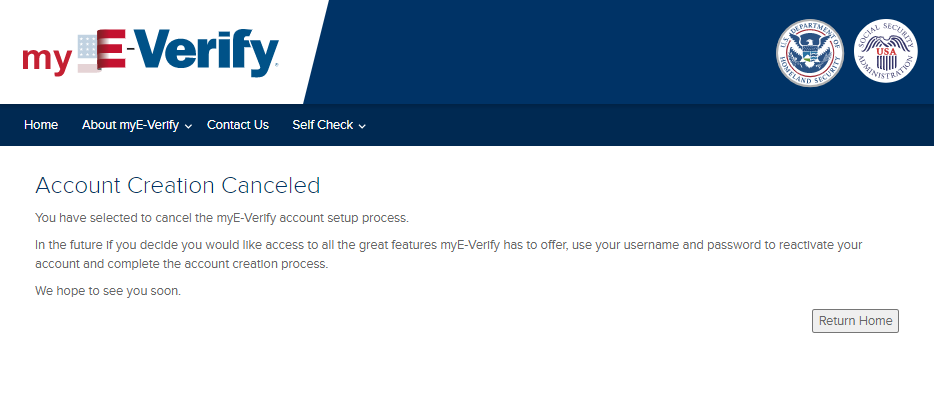 [Speaker Notes: Enter identifying information.  The information entered on this screen cannot be changed after completing and passing the quiz.  This prevents misuse of the system.]
Identity Proofing Quiz
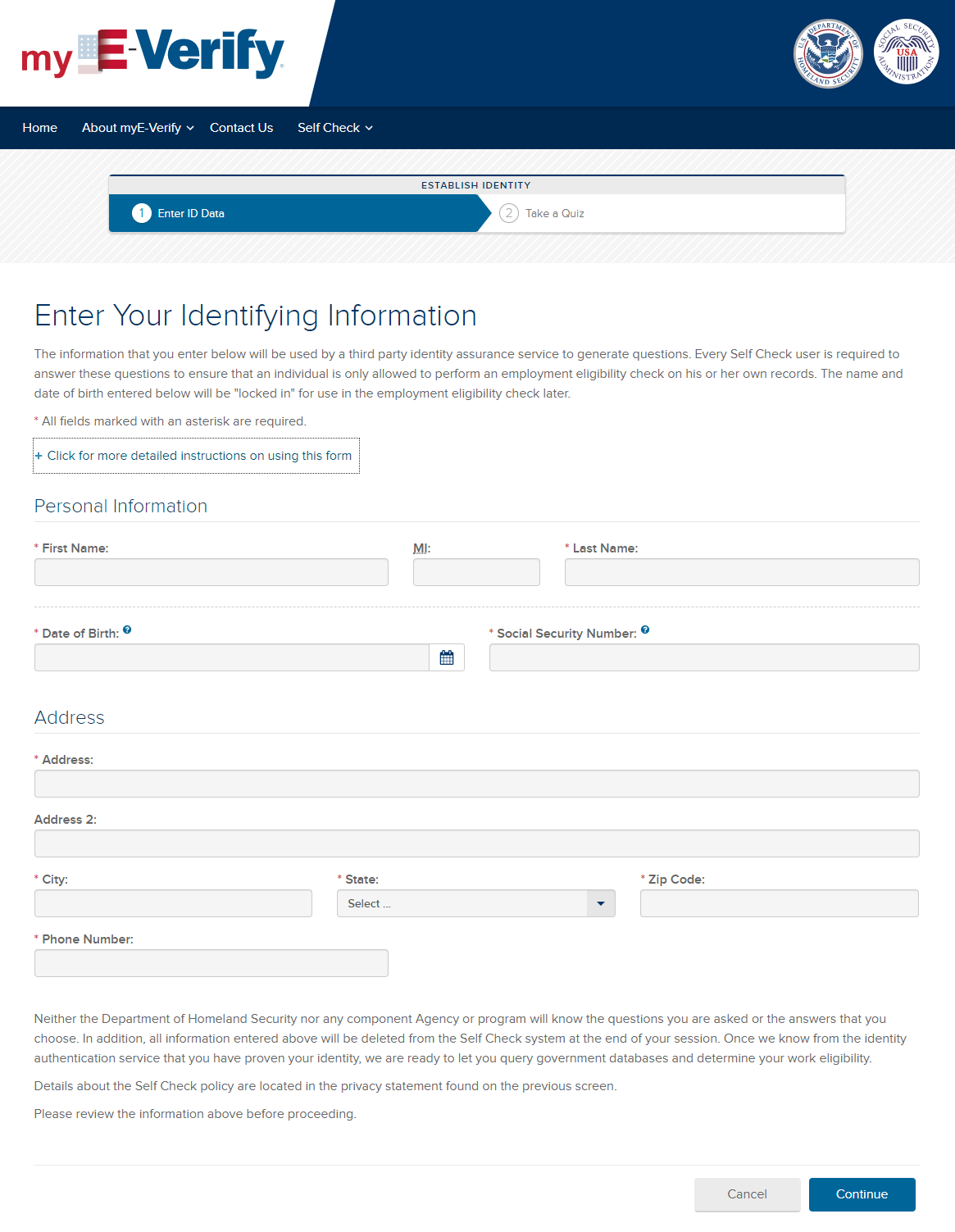 [Speaker Notes: Enter identifying information.  The information entered on this screen cannot be changed after completing and passing the quiz.  This prevents misuse of the system.]
Identity Proofing Quiz
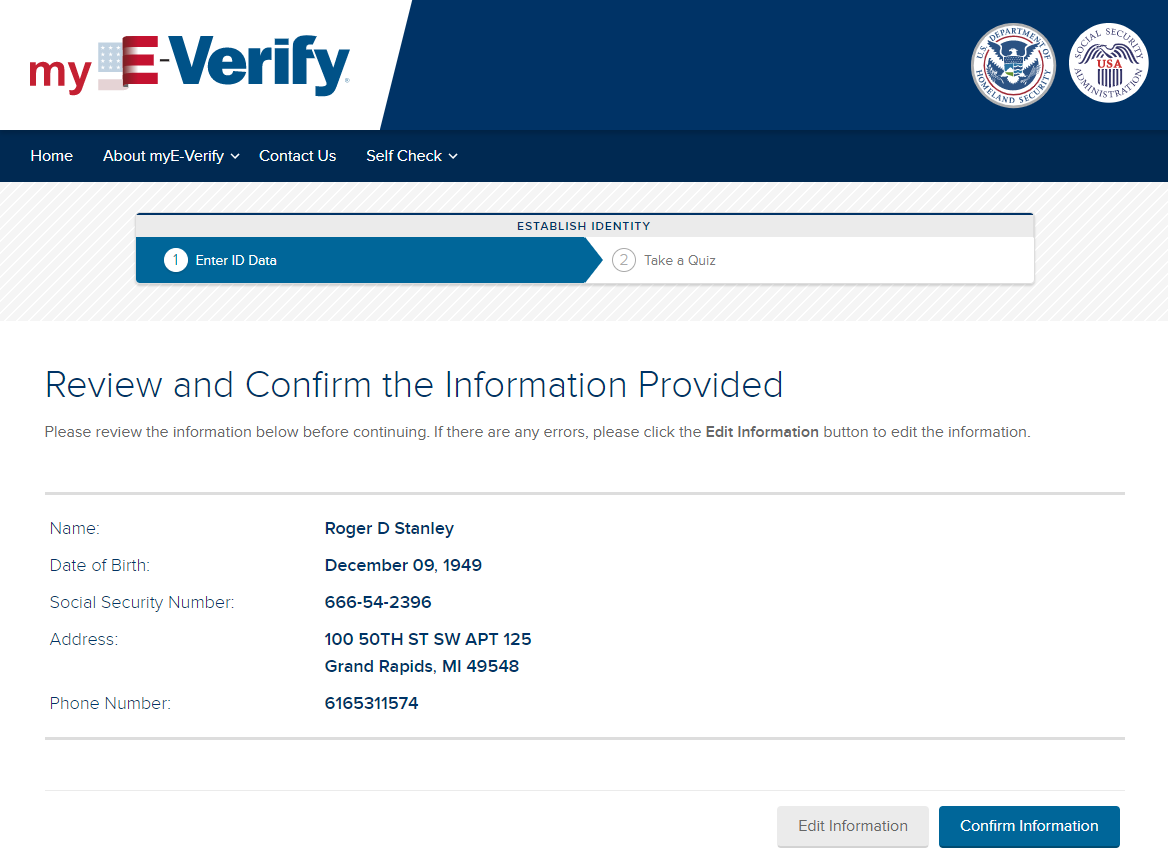 Identity Proofing Quiz
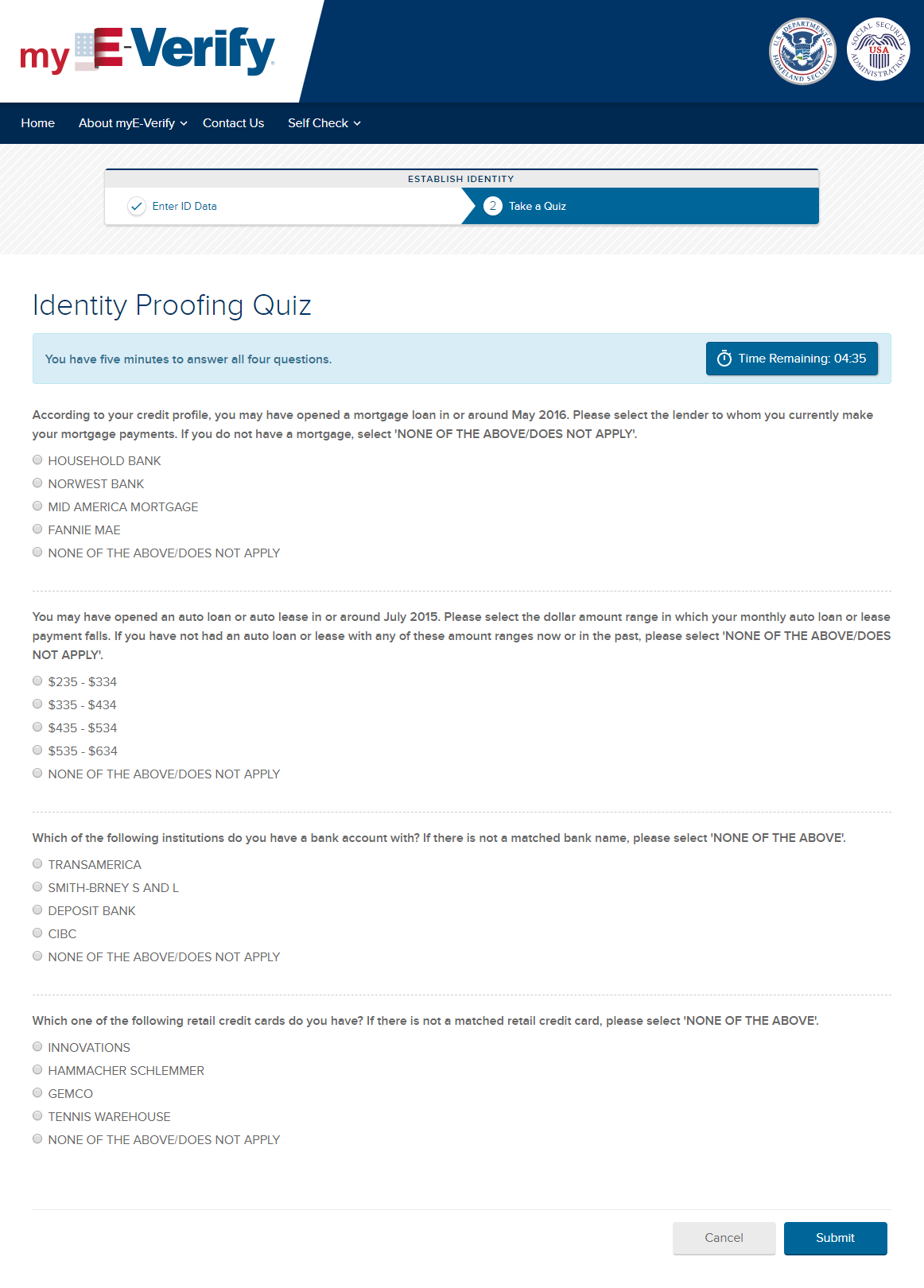 [Speaker Notes: Total of four questions.  User must successfully answer ? (2 or 3)]
Identity Proofing Quiz – Pass Successful
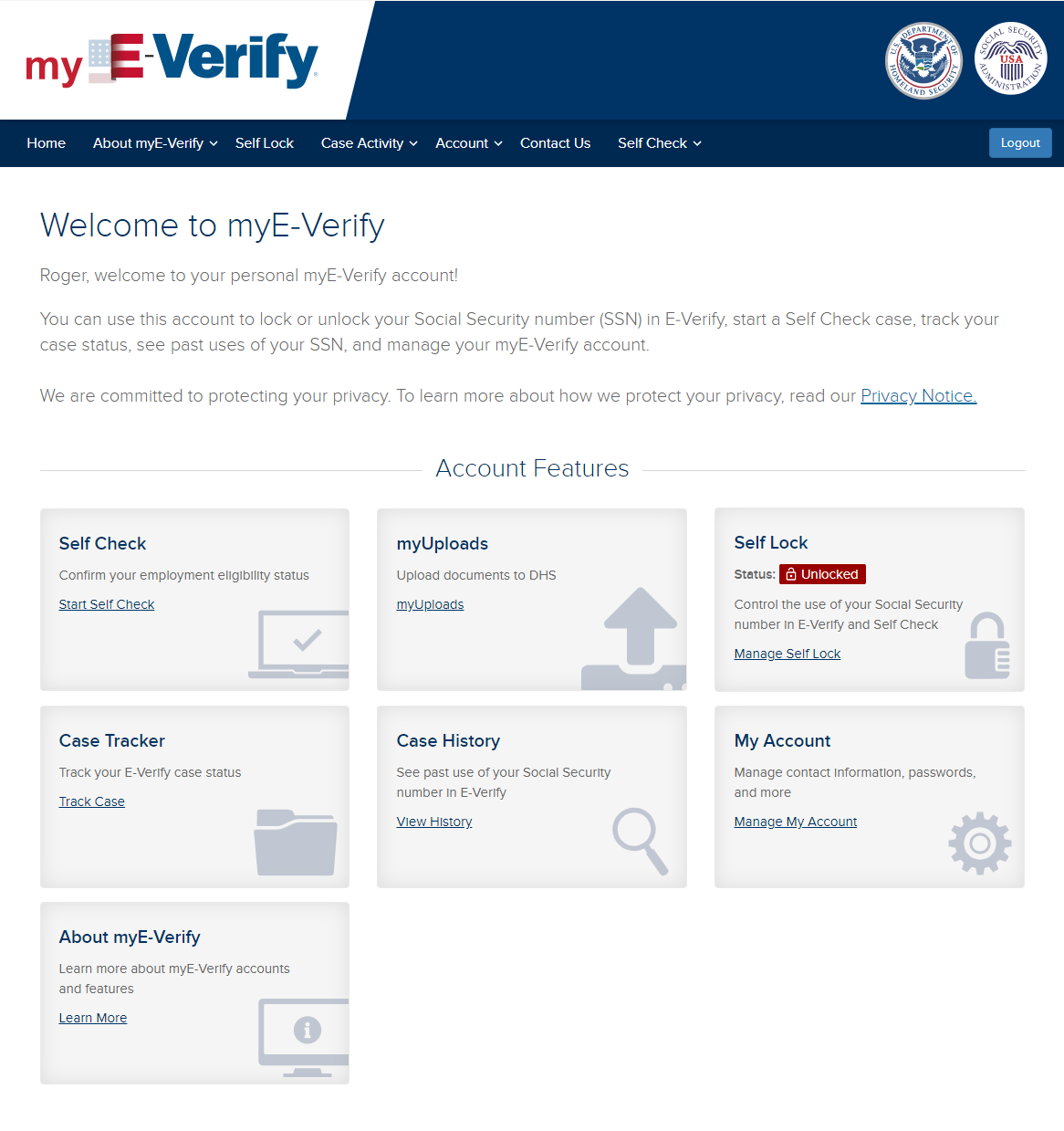 Identity Proofing Quiz – Fail
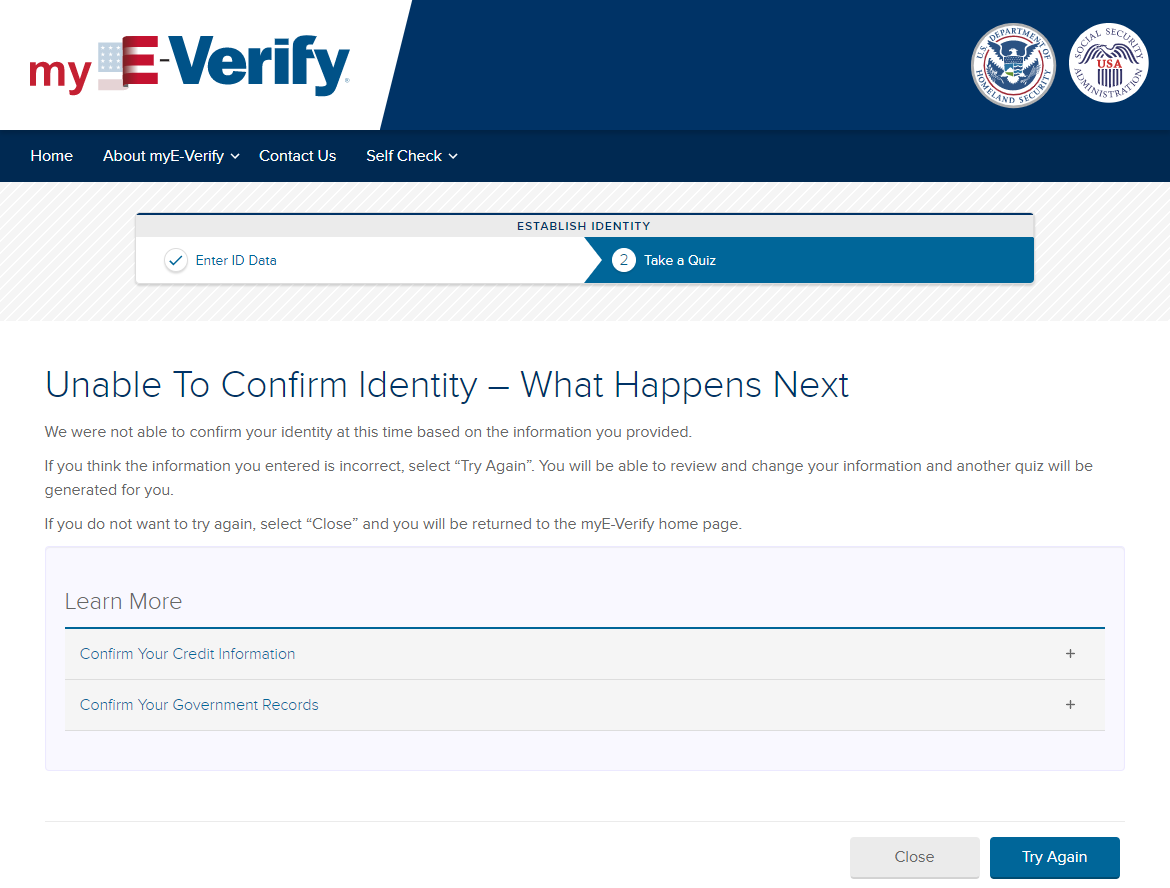 [Speaker Notes: User can attempt the quiz again.  If they fail a second time they have to wait 72 hours to try again.]
Identity Proofing Quiz – Unable to Generate Quiz
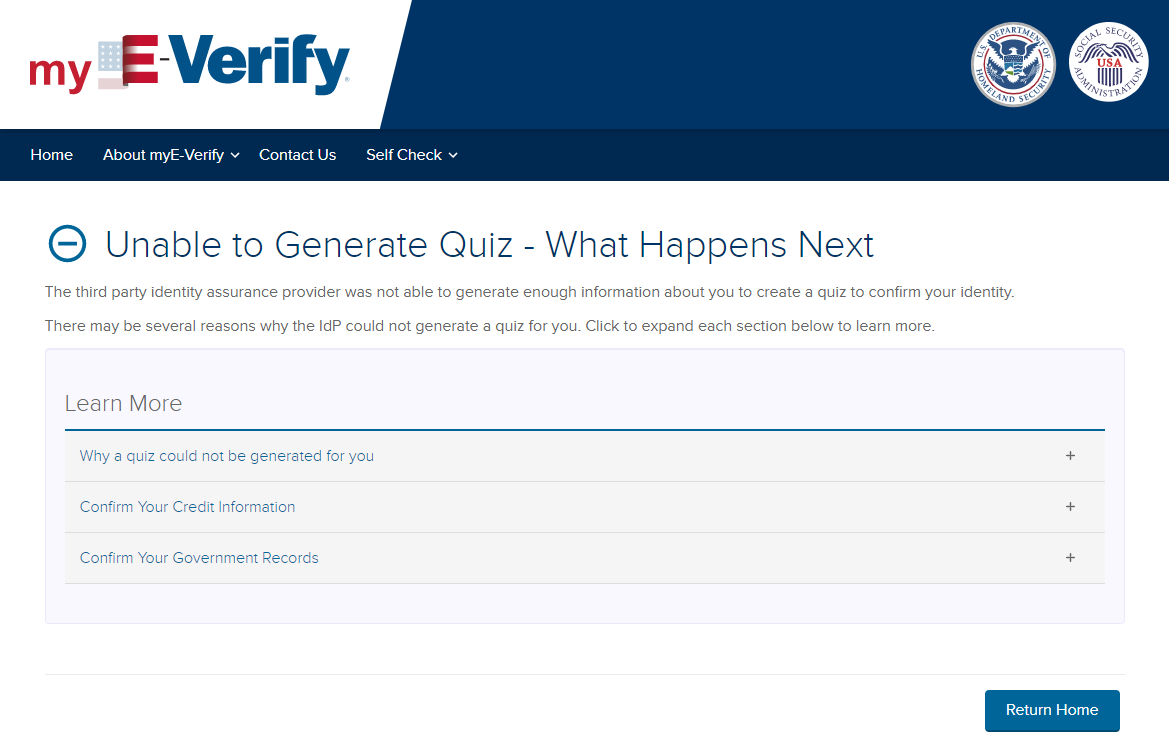 [Speaker Notes: This appears when the provider is not able to generate a quiz – typically this happens when the name, DOB, and/or SSN do not match or the person does not have enough credit history or financial footprint in the U.S. to generate at least 3 questions that can be validated.]
myE-Verify Dashboard – Self Check
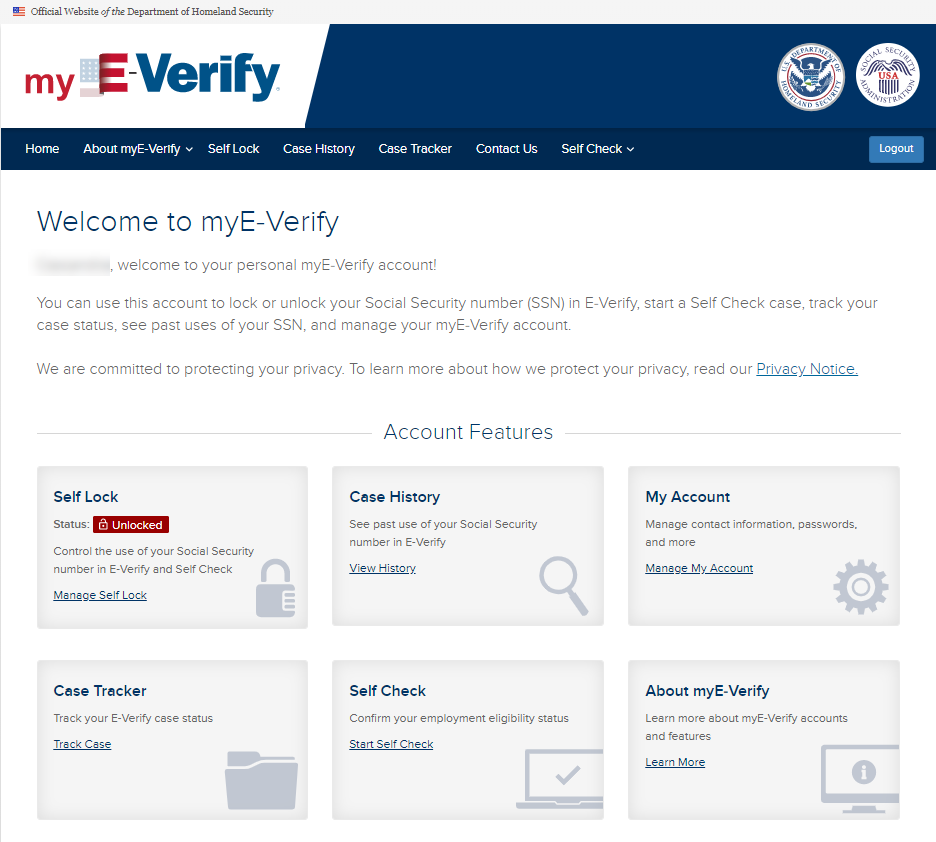 Self Check – Enter Personal Data
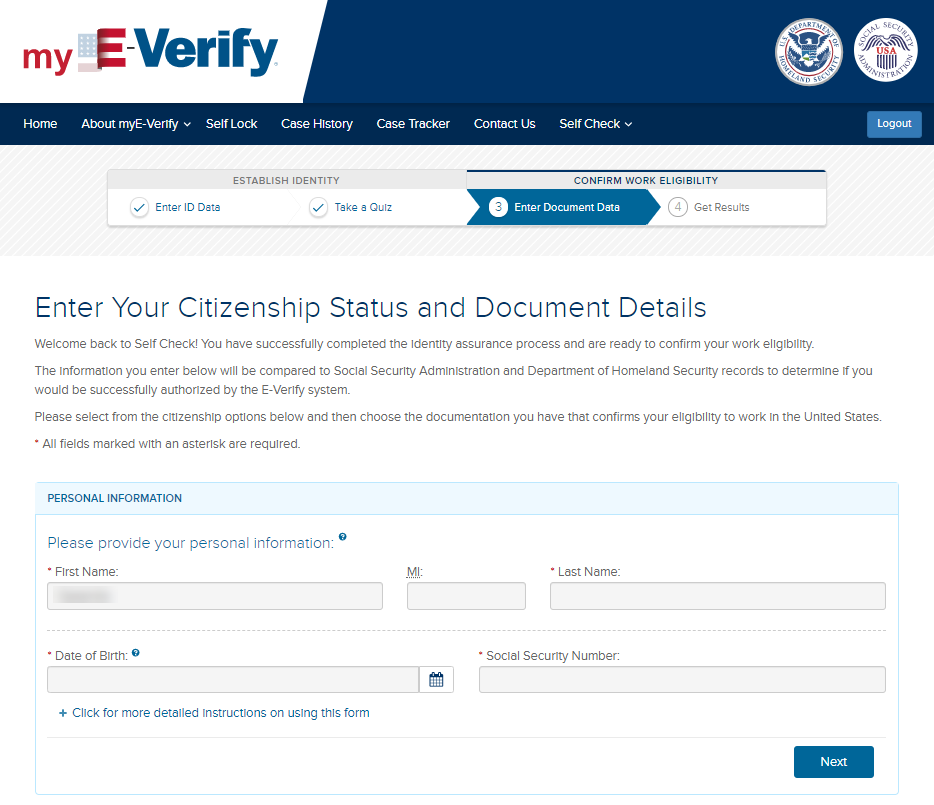 Self Check – Citizenship Selection
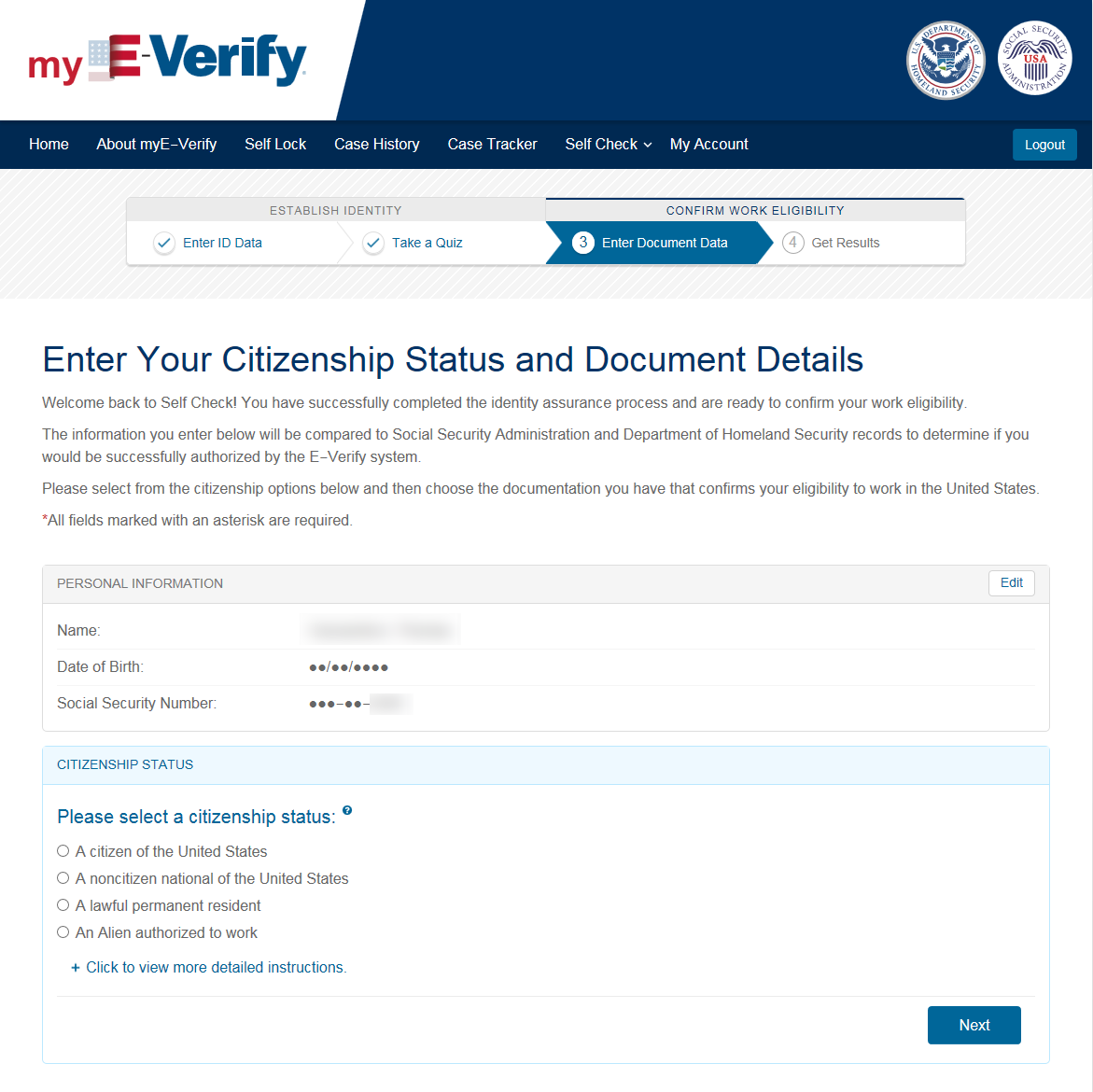 Self Check – Document Selection
U.S. Citizen
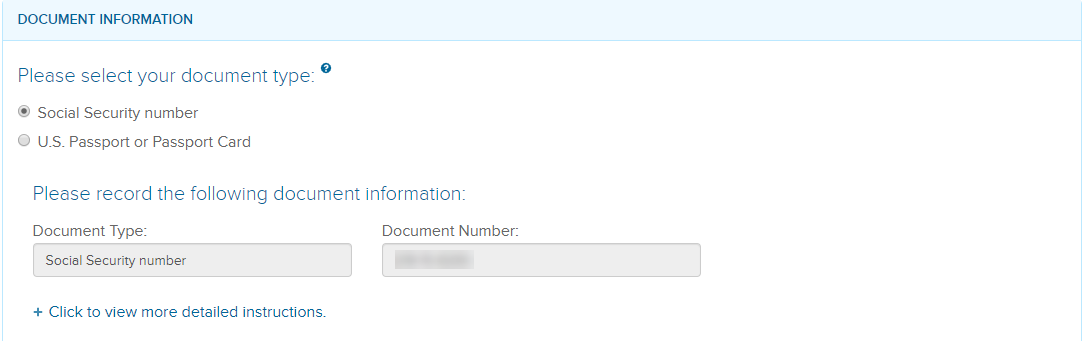 U.S. Citizen can choose SSN or U.S. Passport or Passport Card
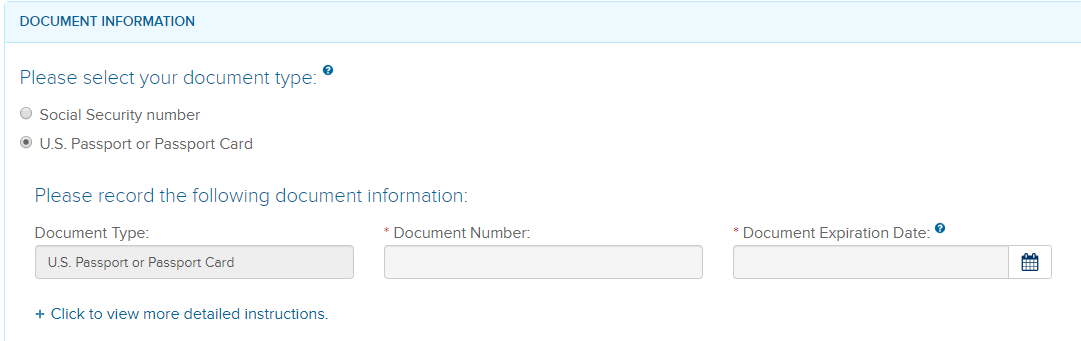 Self Check – Document Selection
Noncitizen National of the United States
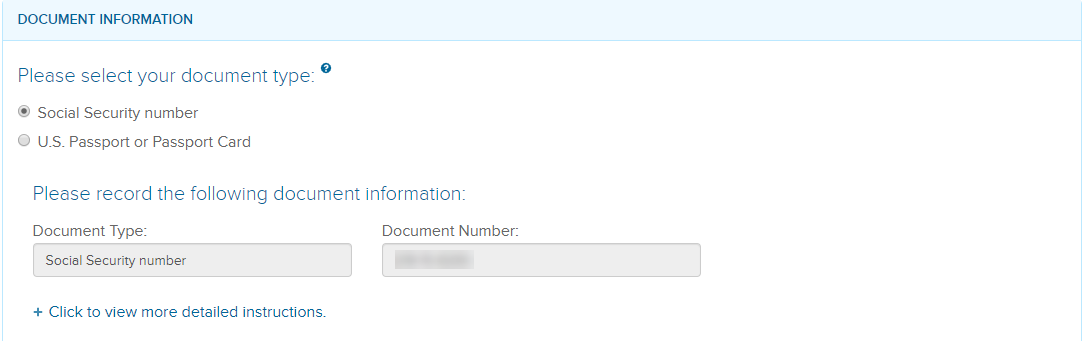 Noncitizen National of the United States can choose SSN or U.S. Passport or Passport Card
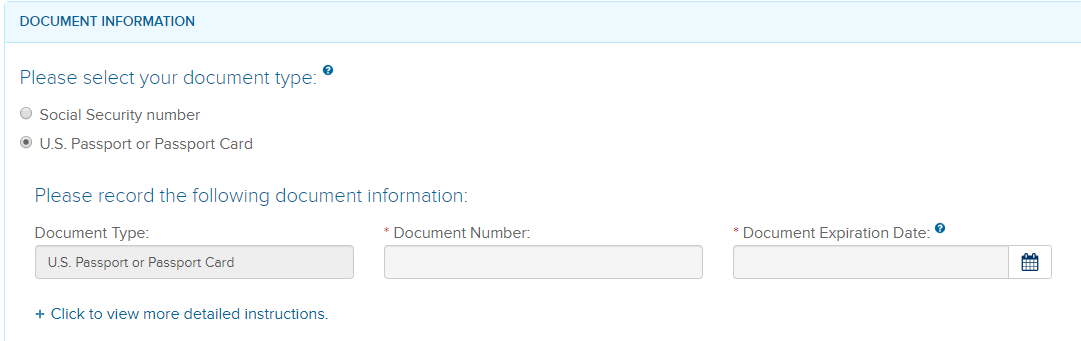 Self Check – Document Selection
Lawful Permanent Resident
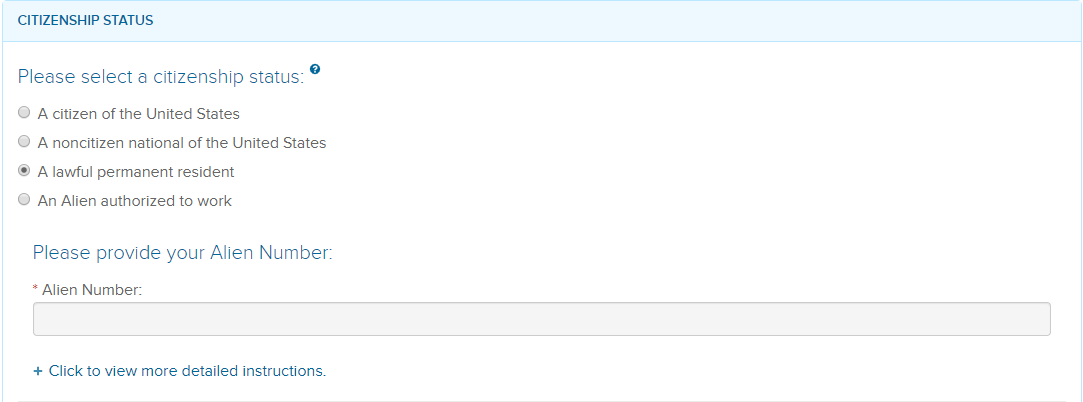 1
LPR must provide A#
Self Check – Document Selection
Lawful Permanent Resident
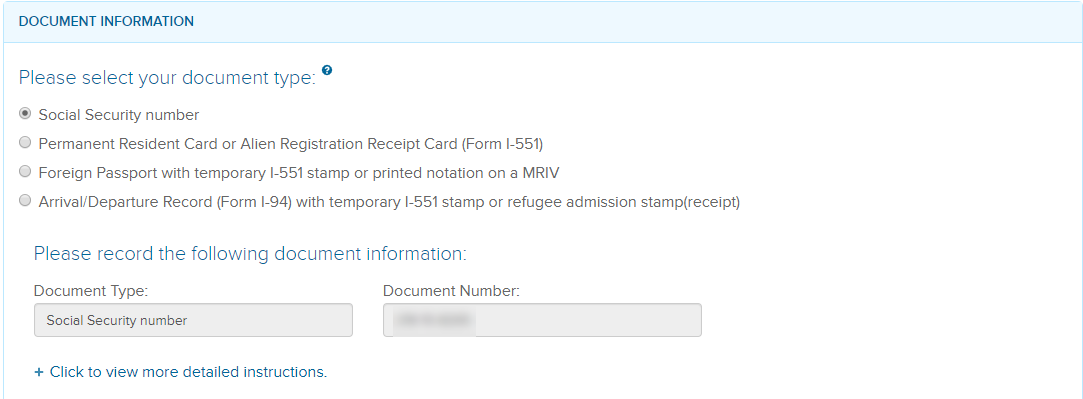 After entering the A#, LPR can select from these documents
2A
Self Check – Document Selection
Lawful Permanent Resident
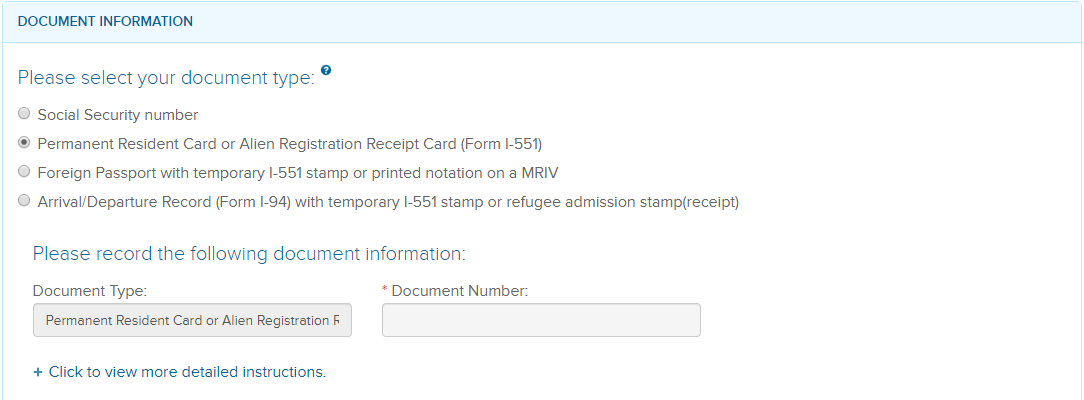 2B
Self Check – Document Selection
Lawful Permanent Resident
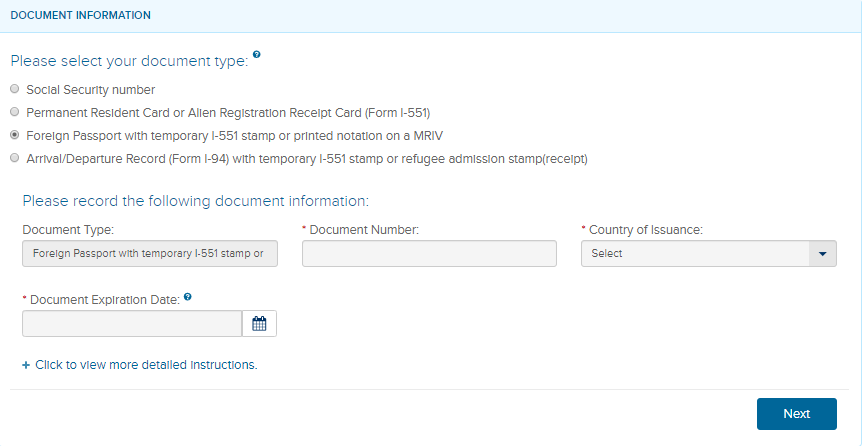 2C
Self Check – Document Selection
Lawful Permanent Resident
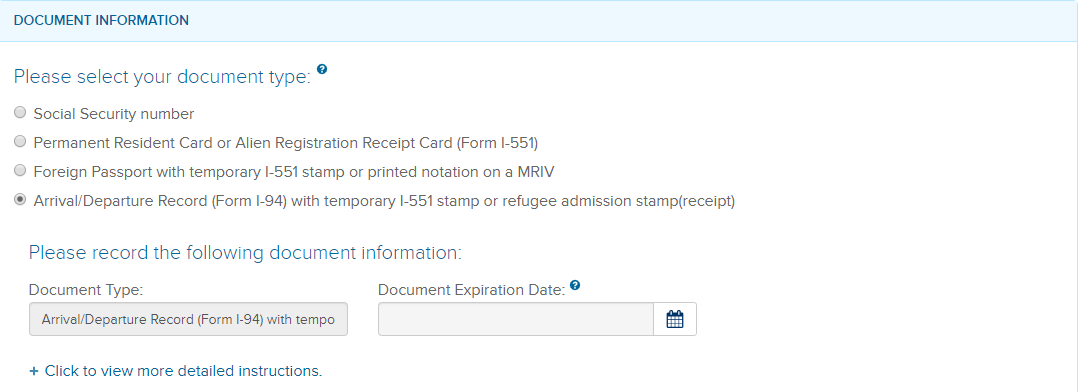 2D
Self Check – Document Selection
Alien Authorized to Work
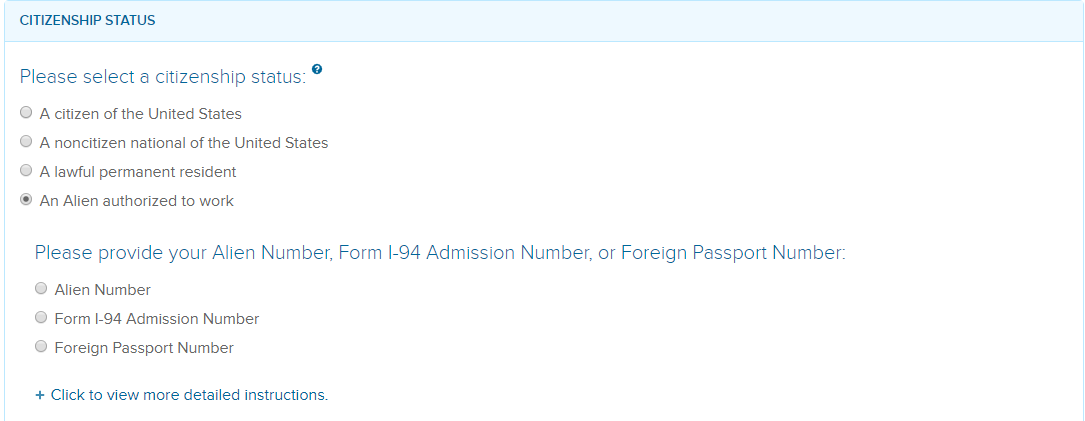 1
Alien Authorized to Work must provide A#, I-94 #, or Foreign Passport Number
Self Check – Document Selection
Alien Authorized to Work
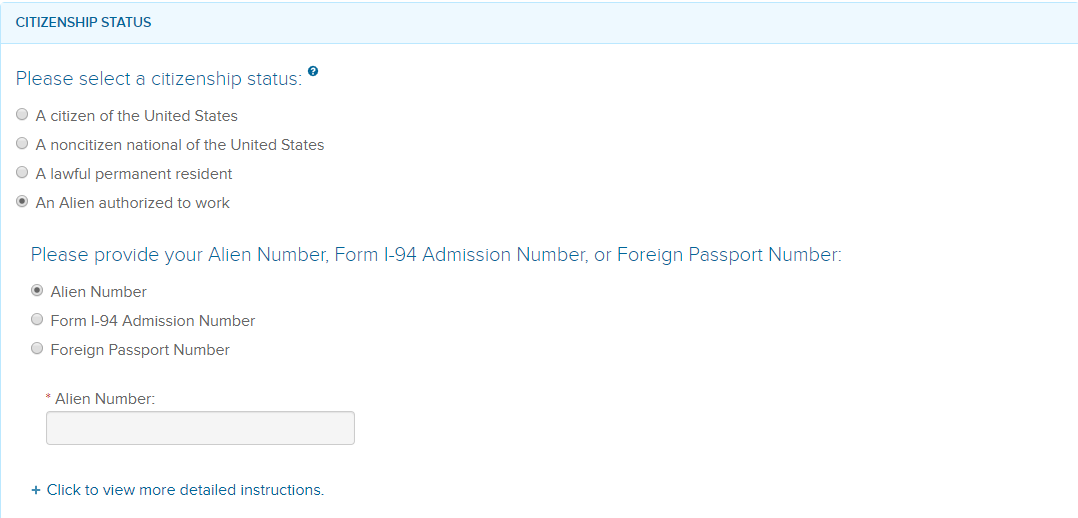 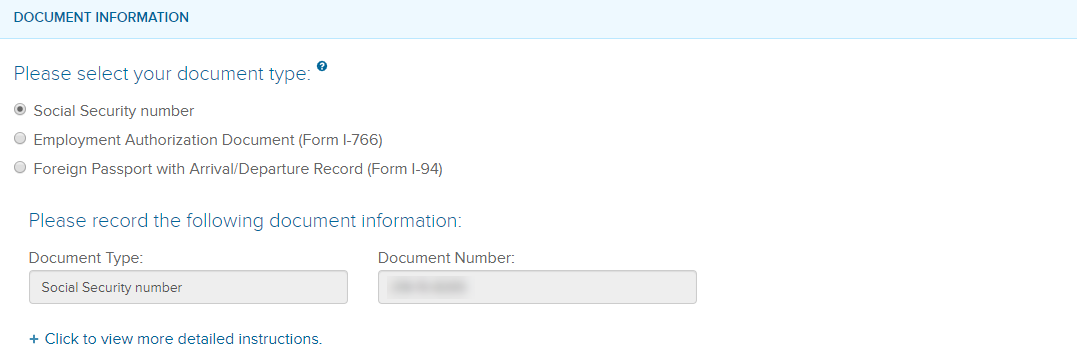 2A
1
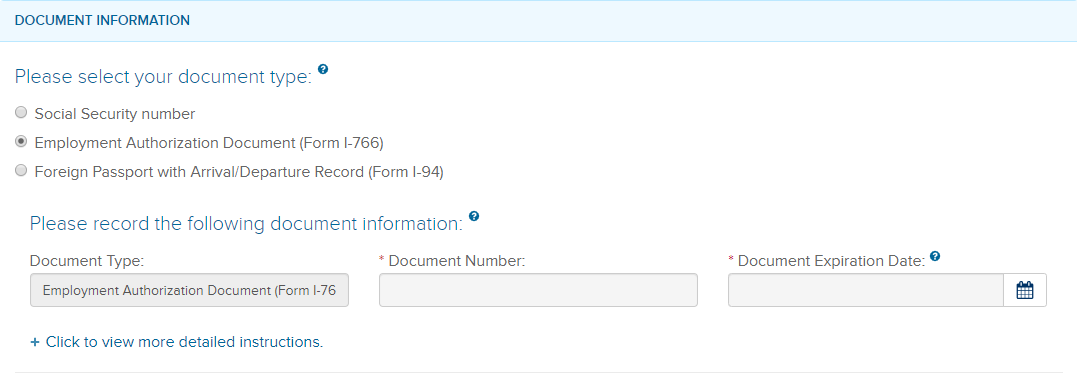 2B
Alien Authorized to Work chooses A#, they can provide the following document types: Social Security Number, Employment Authorization Document, or Foreign Passport with Arrival/Departure Record
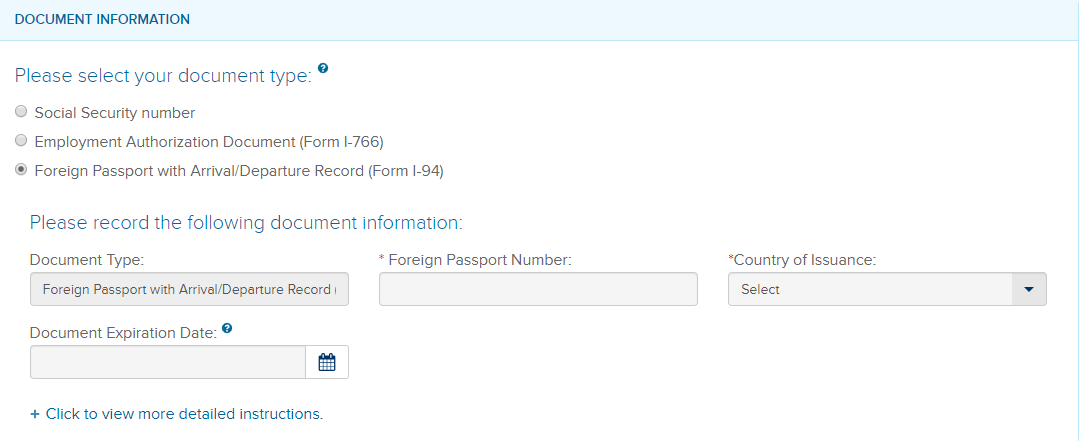 2C
Self Check – Document Selection
Alien Authorized to Work
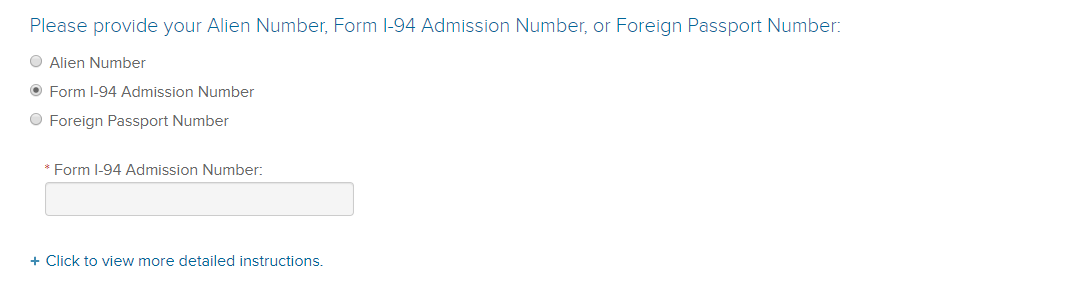 1
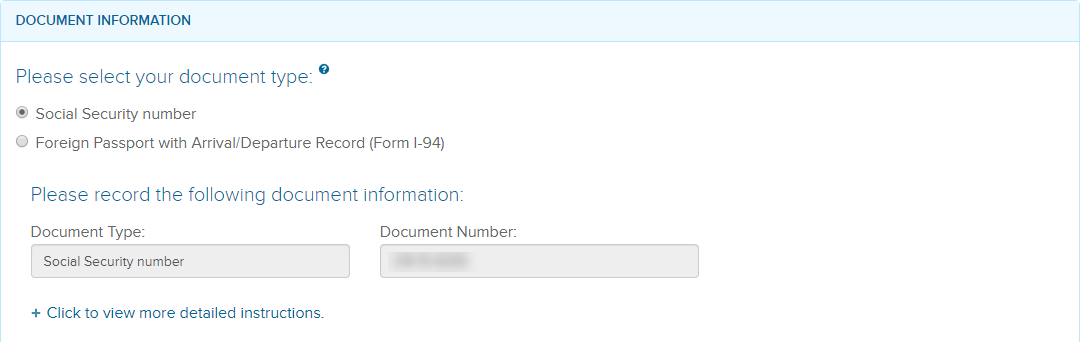 2A
Alien Authorized to Work chooses Form I-94#, they can provide the following document types: Social Security Number or Foreign Passport with Arrival/Departure Record
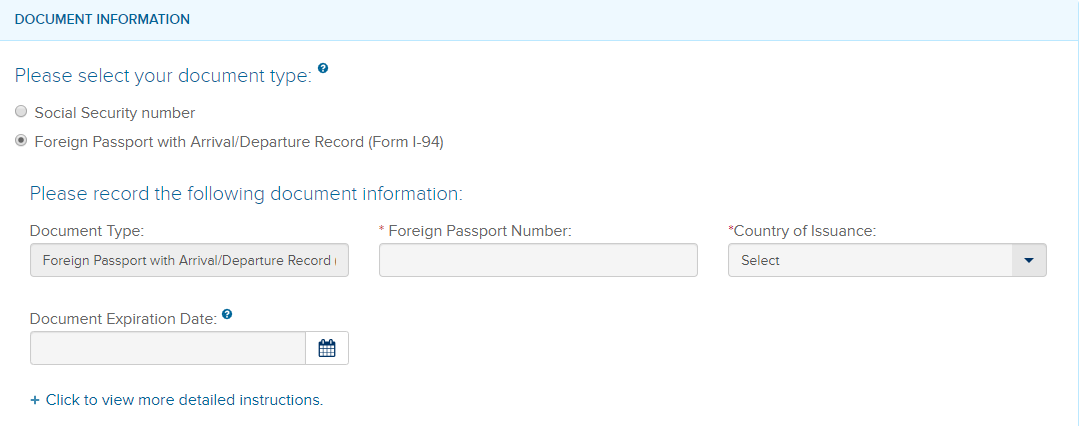 2B
Self Check – Document Selection
Alien Authorized to Work
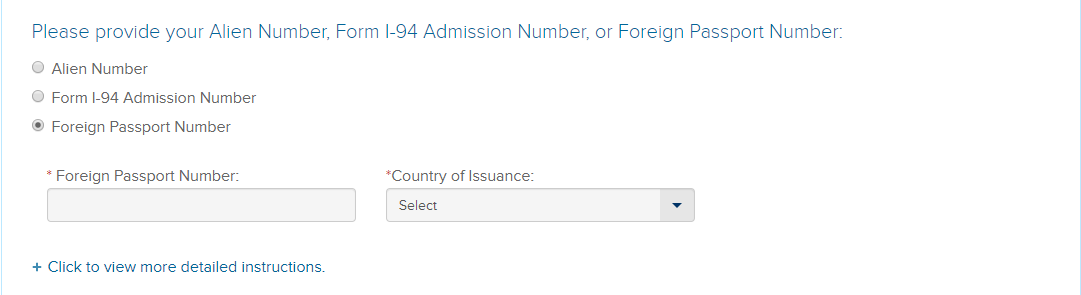 1
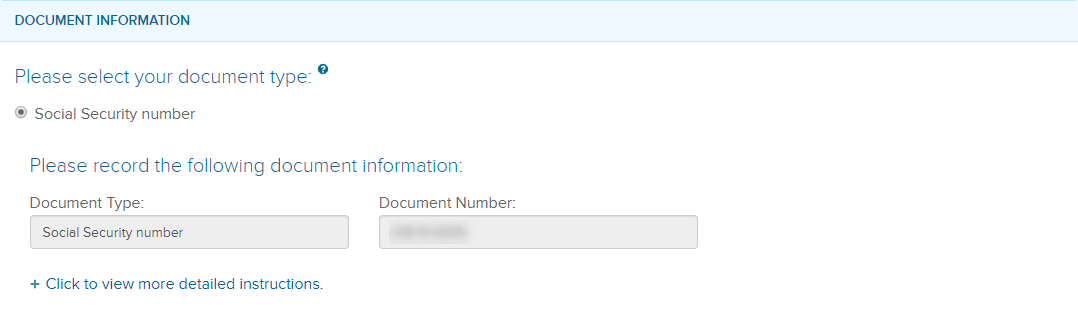 2
Alien Authorized to Work chooses A#, they can provide the following document types: Social Security Number.
Self Check – Document Selection
Visa Number – Optional
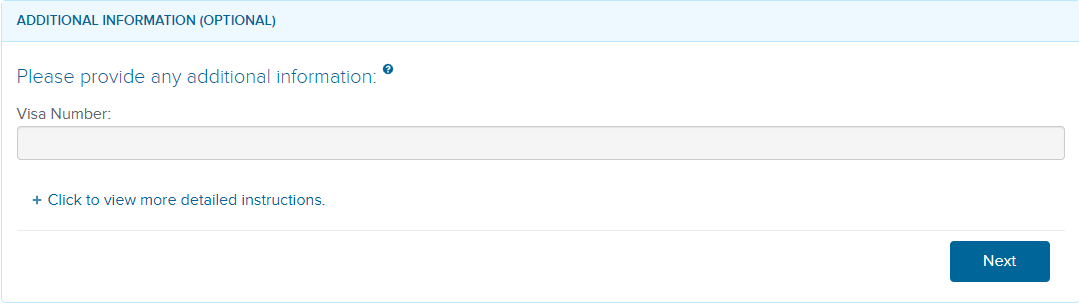 LPR: Foreign Passport with temporary I-551 stamp or printed notation on a MRIV

Alien Authorized to Work: Alien Number: Foreign Passport with Arrival/Departure Record (Form I-94)

Alien Authorized to Work: Form I-94 Admission Number: Foreign Passport with Arrival/Departure Record (Form I-94)
Self Check – Confirm Information
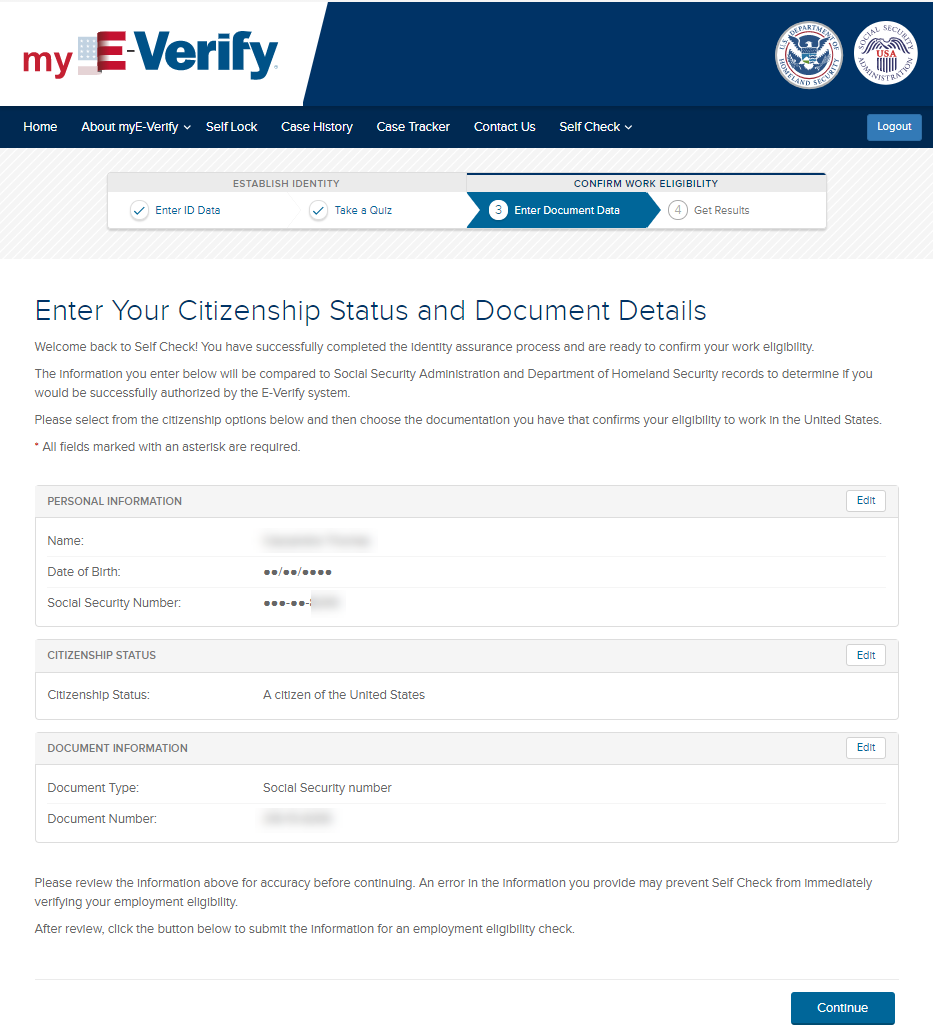 Self Check – Case Results
Employment Authorized
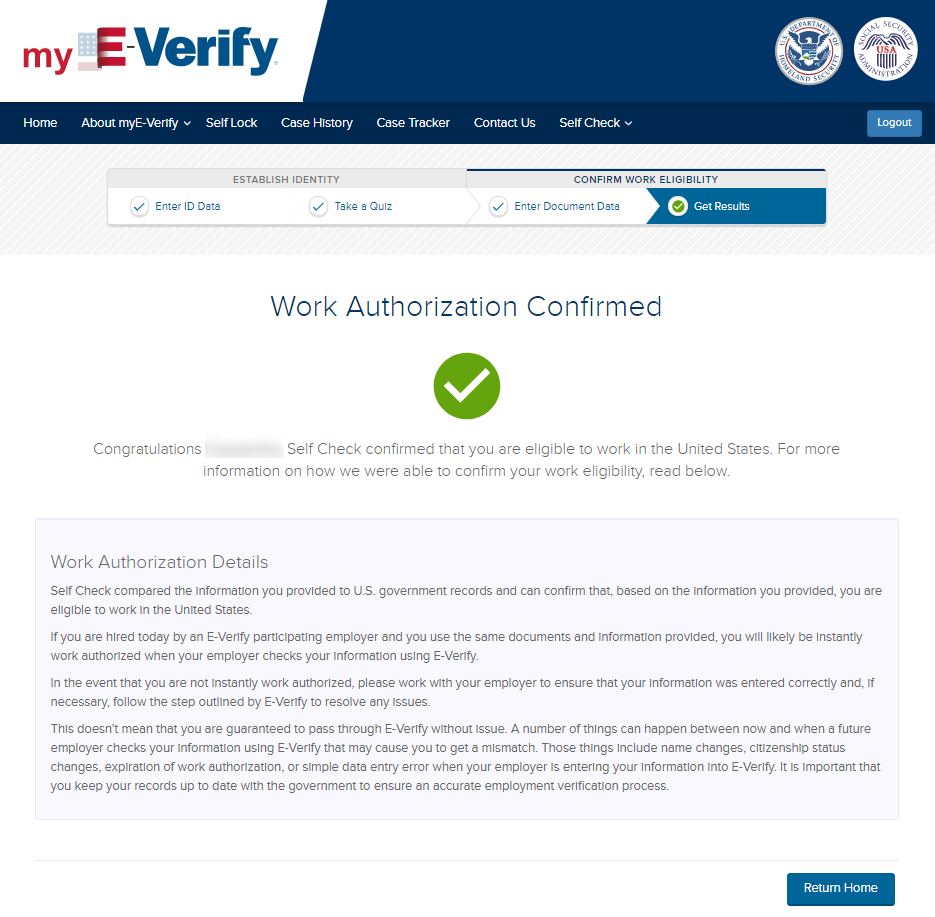 Self Check – Case Results
SSA Pre-Tentative Nonconfirmation
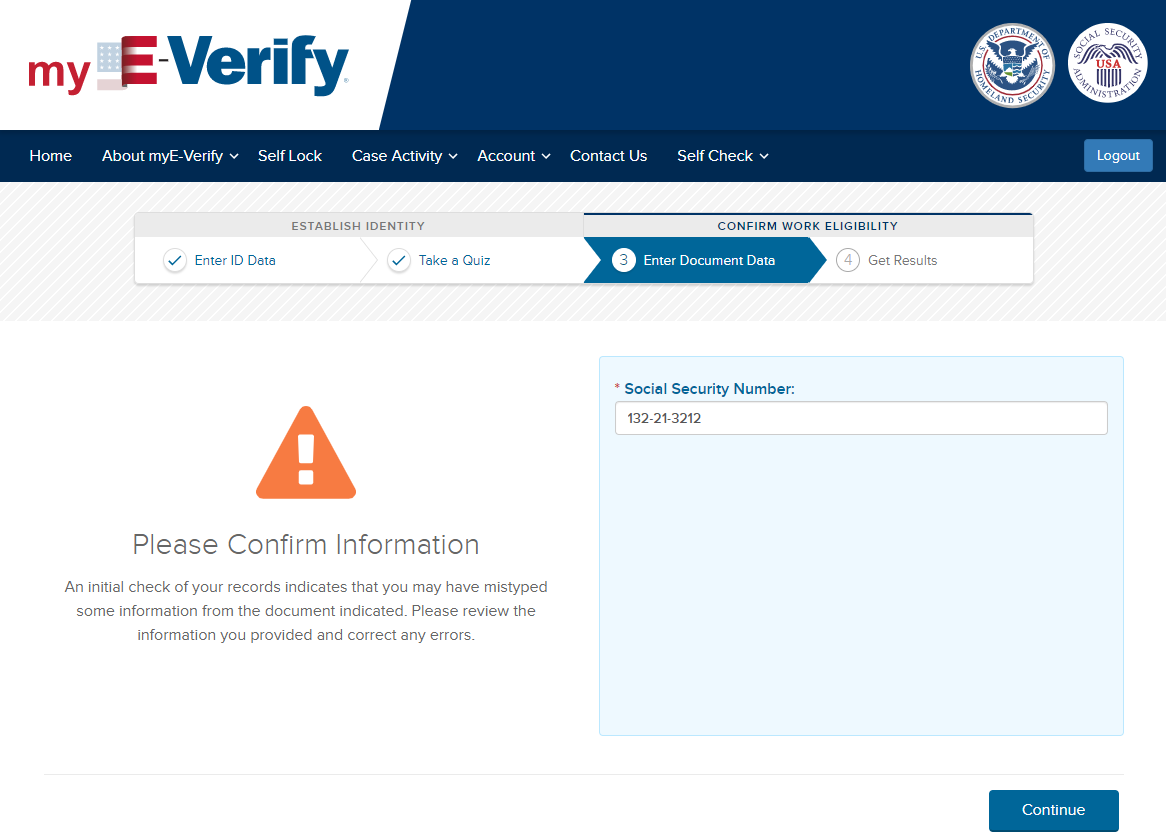 Self Check – Case Results
DHS Pre-Tentative Nonconfirmation
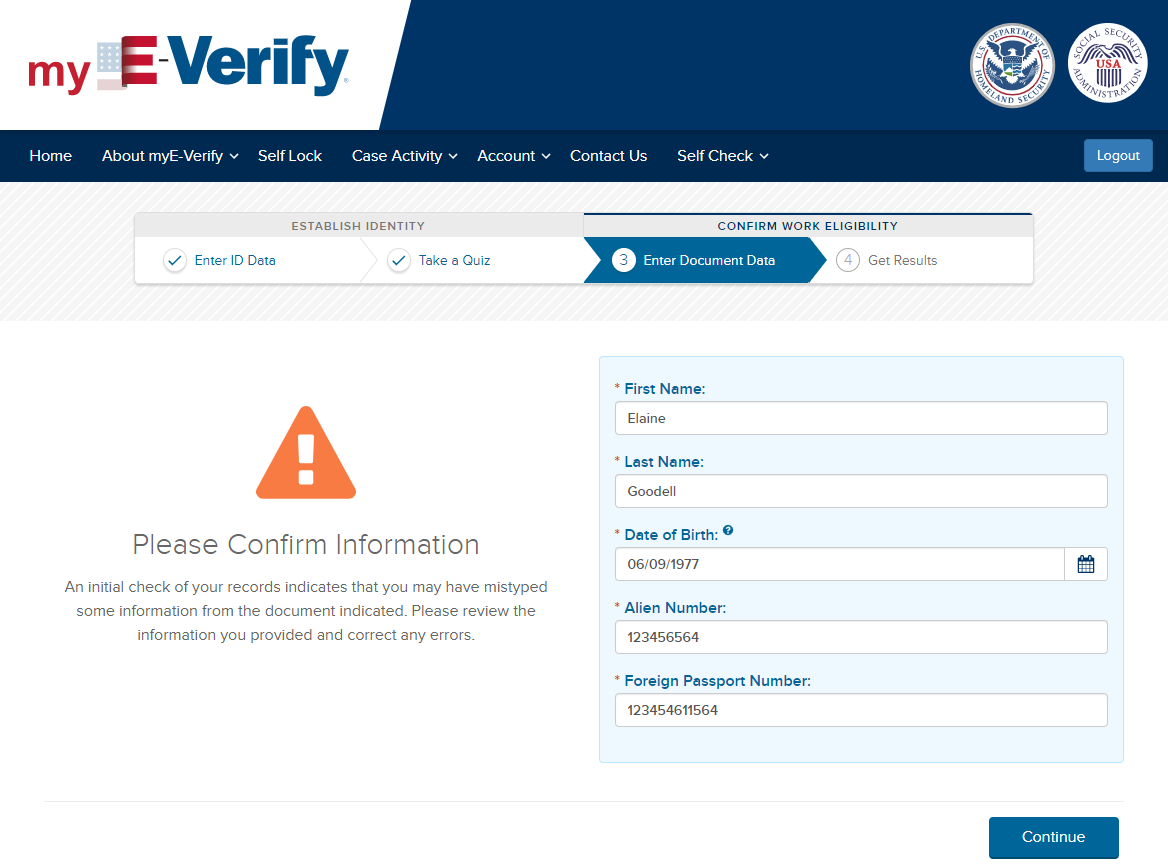 Self Check – Case Results
Tentative Nonconfirmation
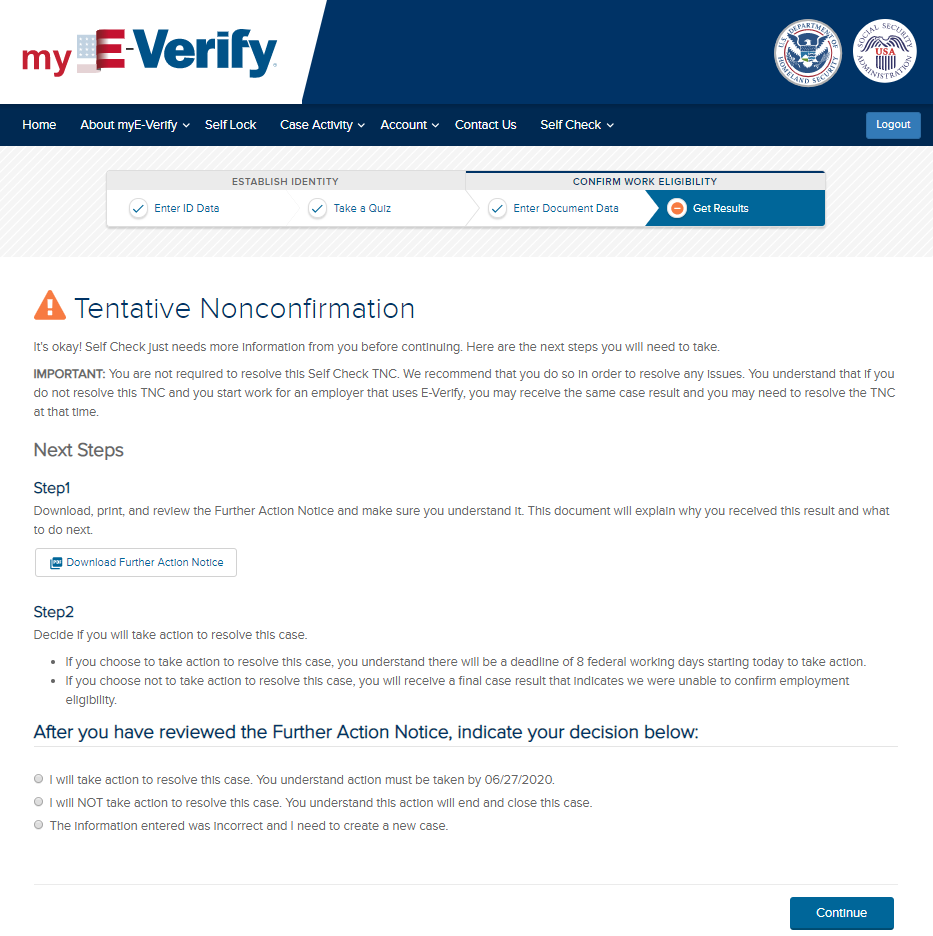 Self Check – Case Results
Tentative Nonconfirmation – Take Action
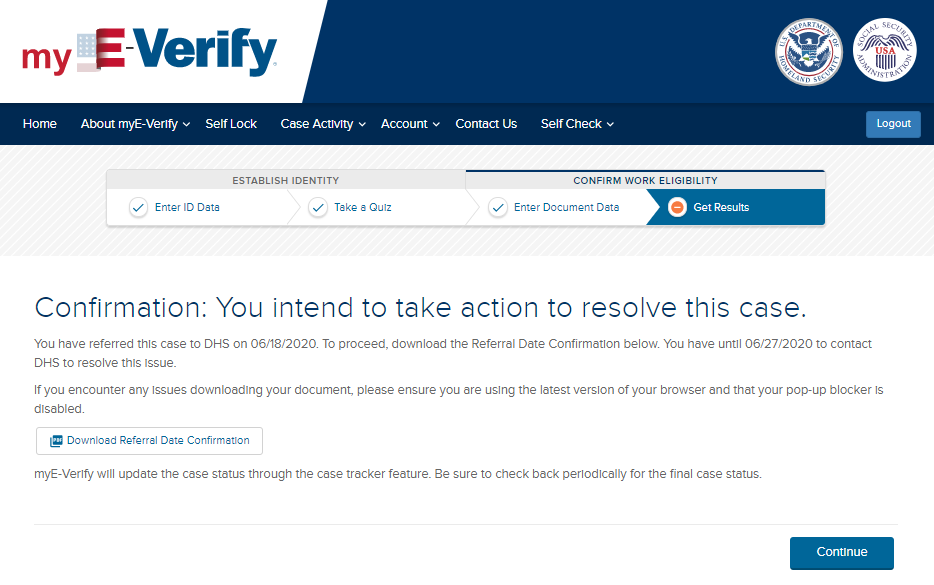 Self Check – Case Results
Tentative Nonconfirmation – Do Not Take Action
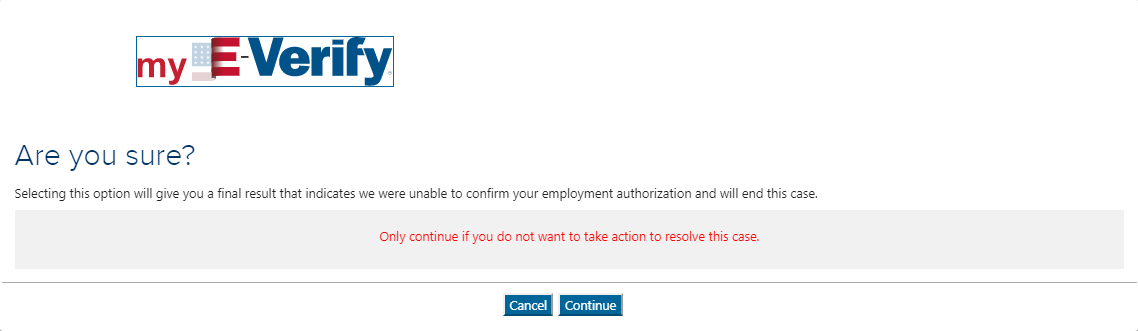 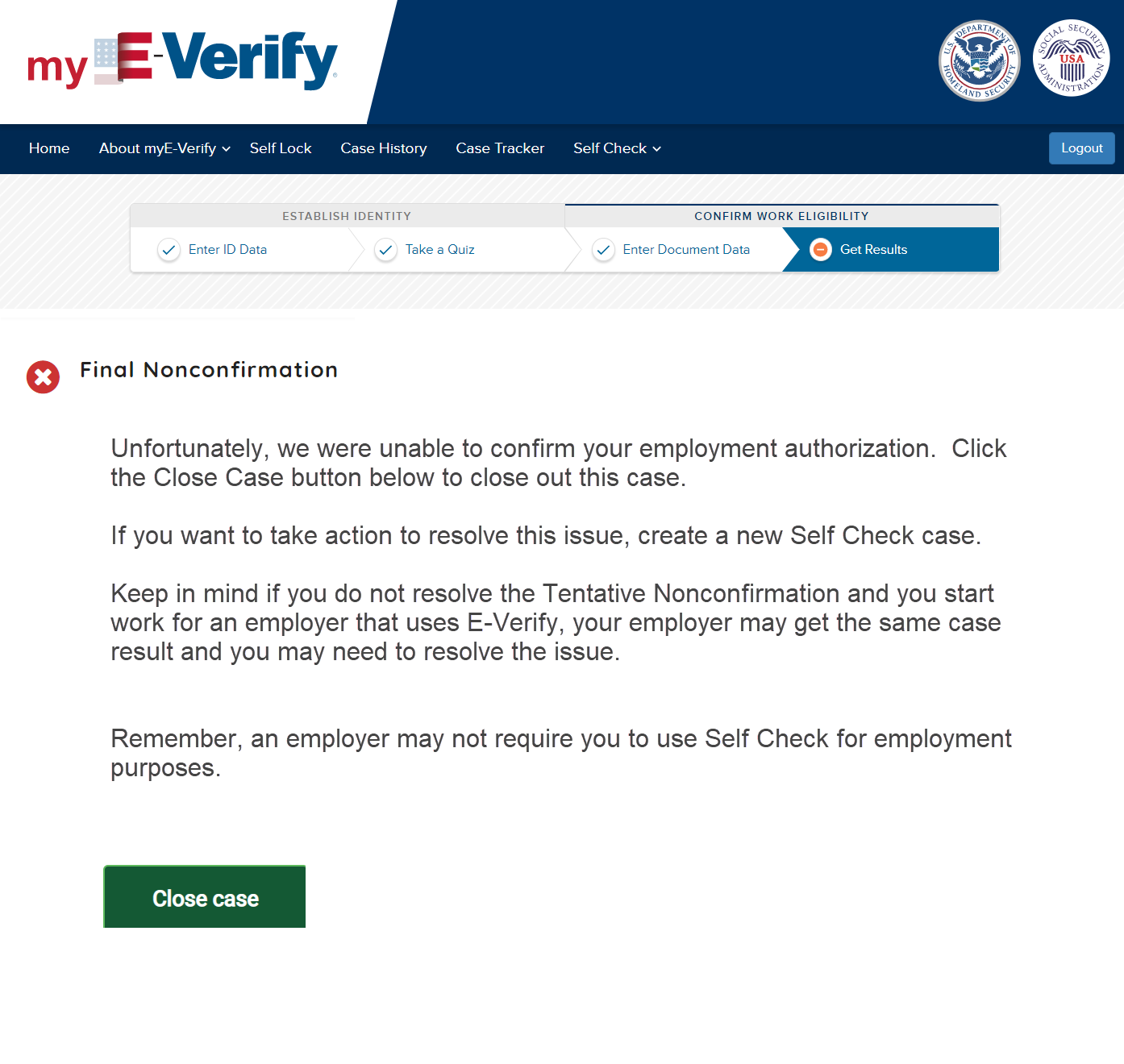 Self Check – Case Results
Tentative Nonconfirmation – Information Entered was Incorrect
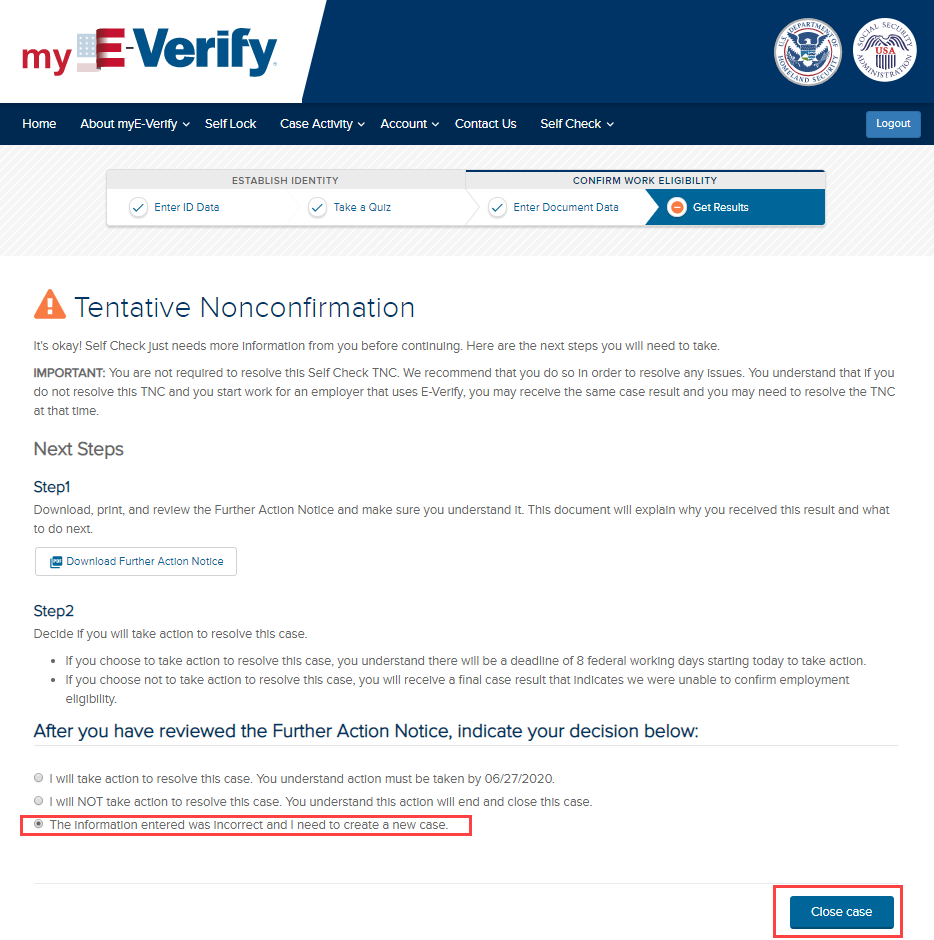 Text on button changes to Close Case
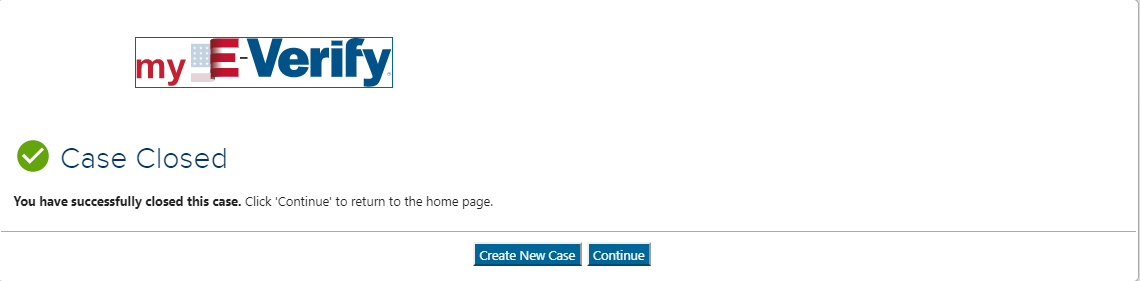 Self Check – Case Overview
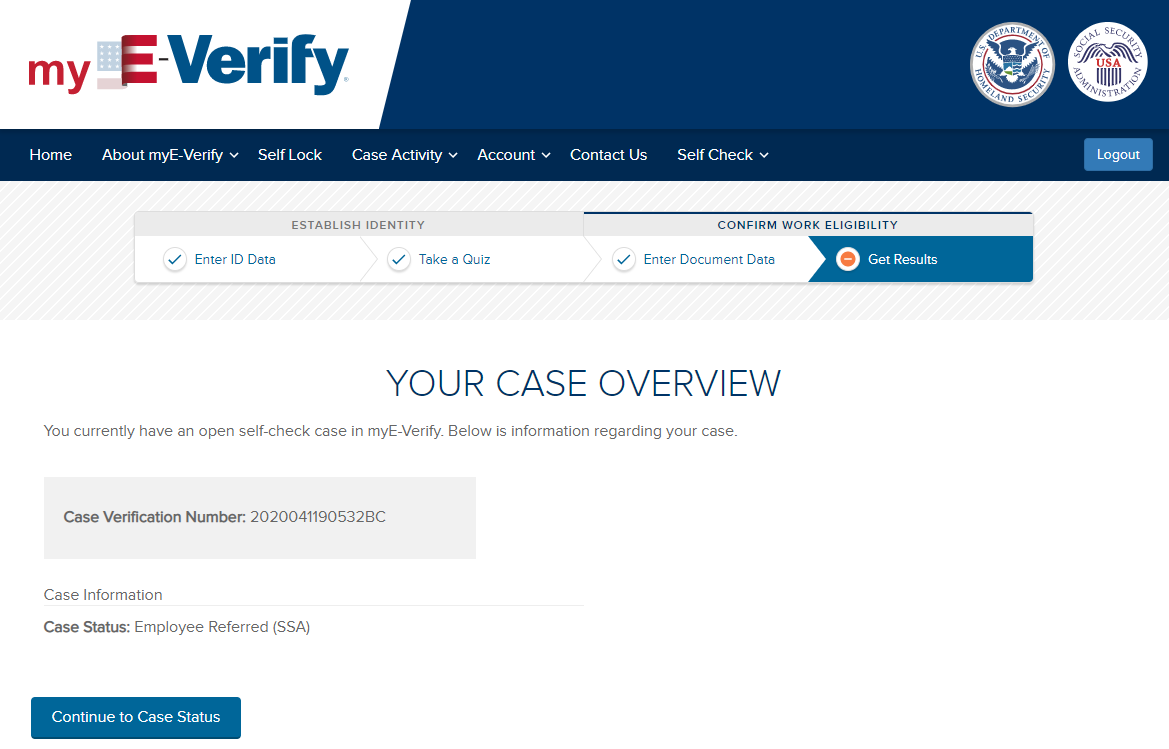 [Speaker Notes: This is the screen that users will see if they come back to Self Check before their case is resolved.  The case status will update for DHS, SSA, or Dual.  Once the case is resolved, or not resolved, it will show Employment Authorized or Final Nonconfirmation.  Users will be able to create another Self Check case after the open case is resolved and closed.]
myE-Verify – Case Tracker
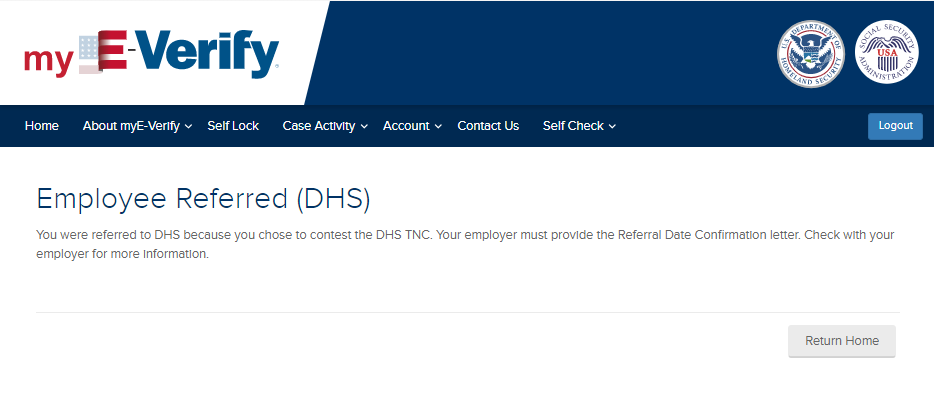 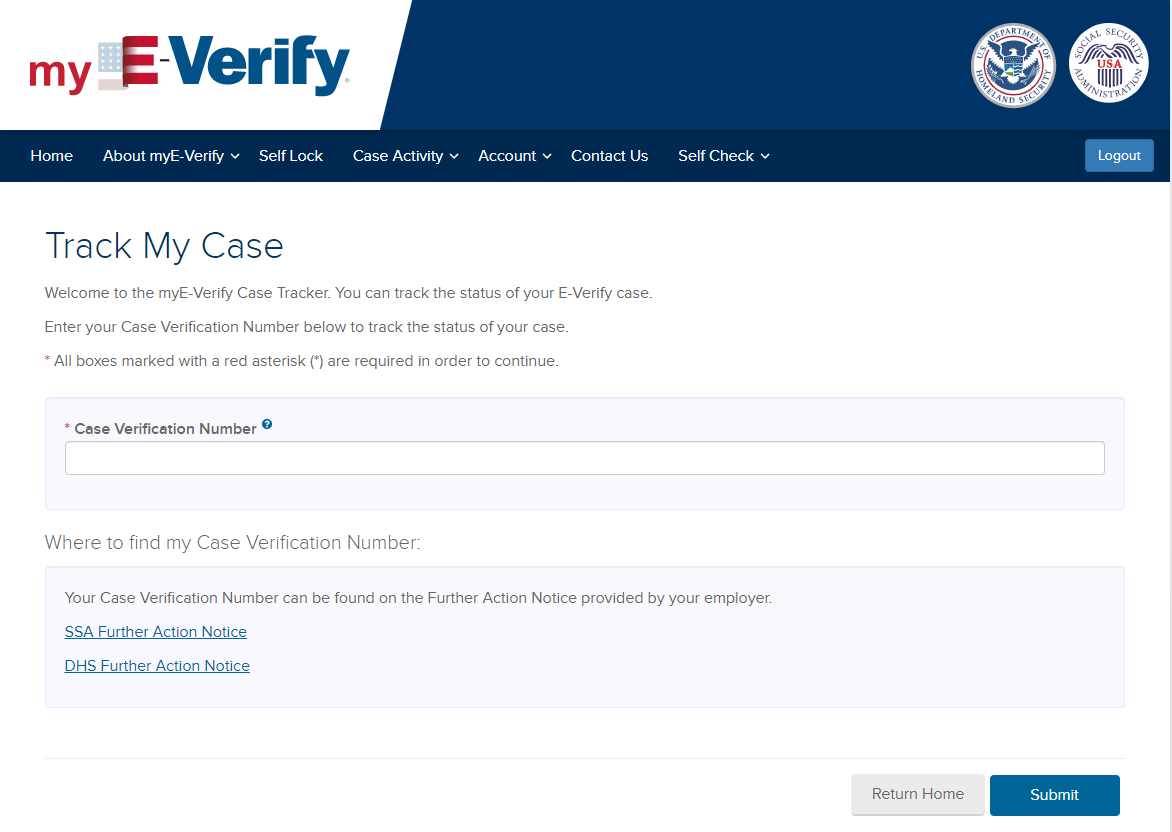 myE-Verify – Case History
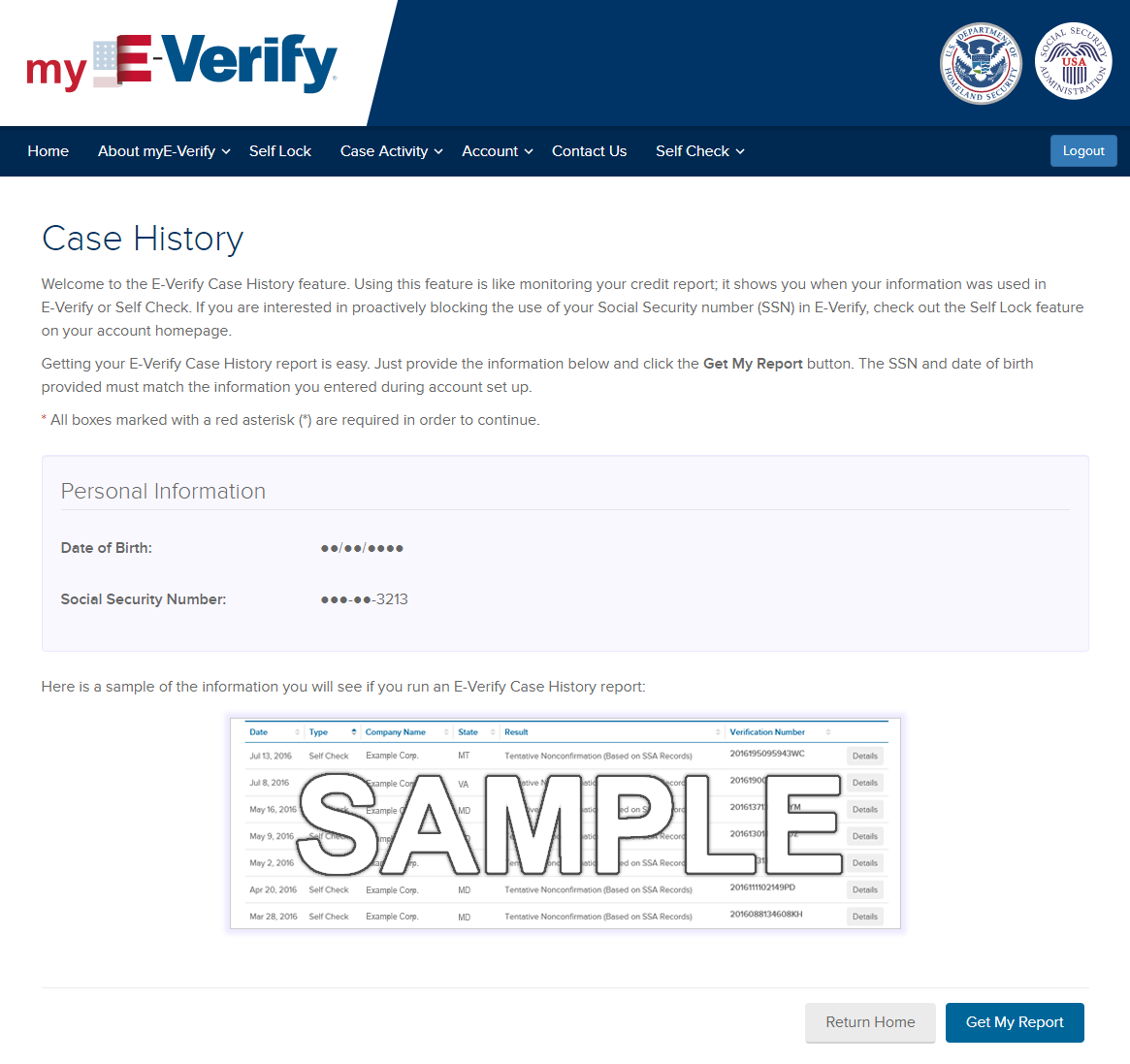 myE-Verify – Case History
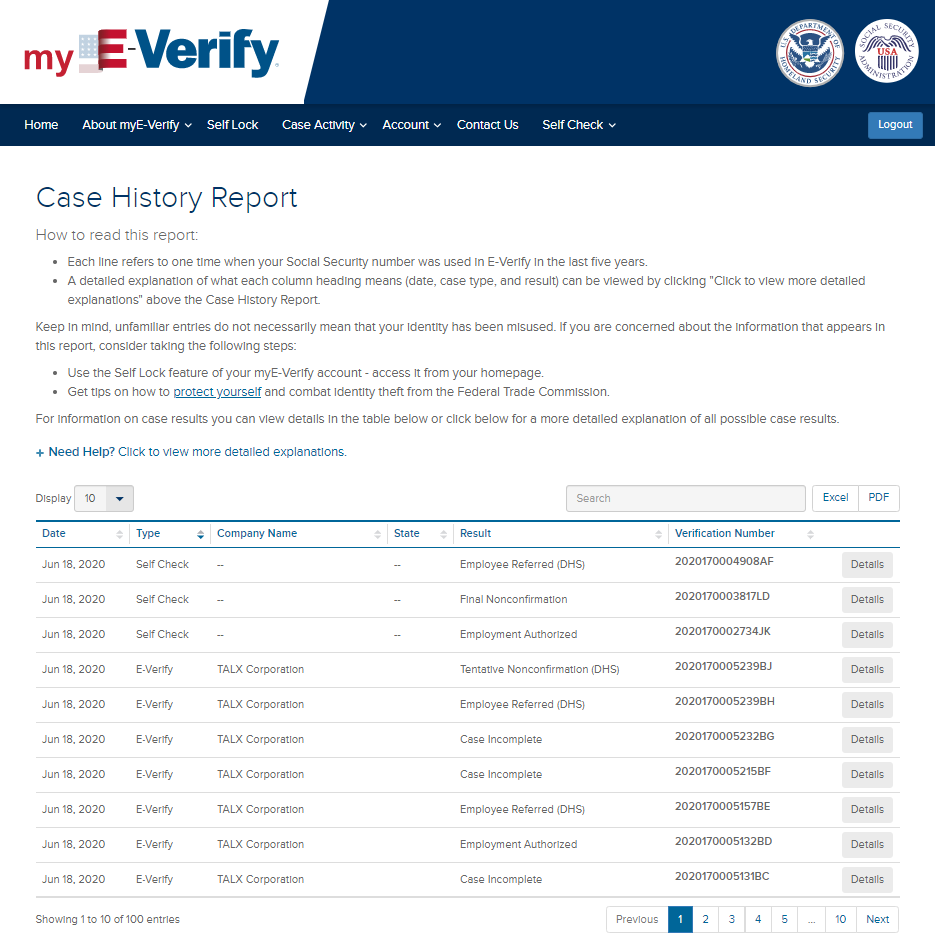 myE-Verify – Self Lock
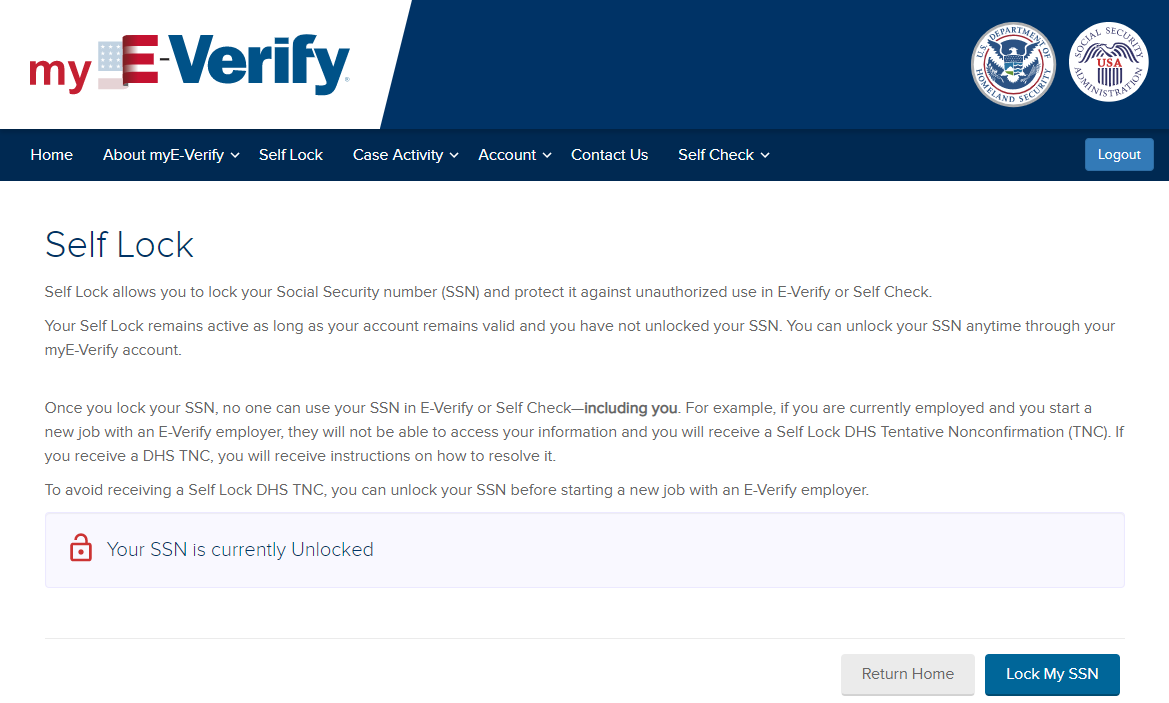 myE-Verify – Self Lock - Lock
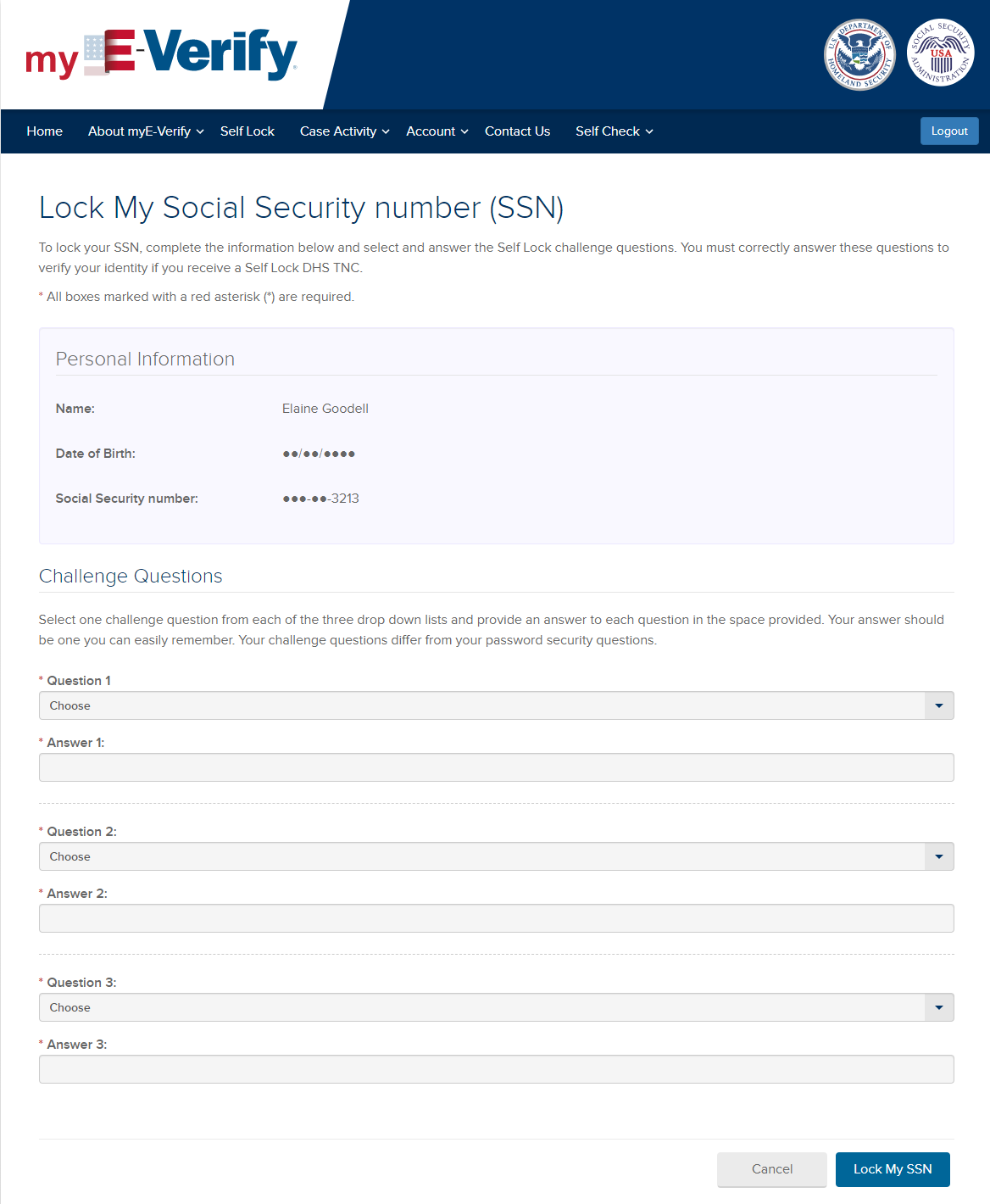 myE-Verify – Self Lock - Lock
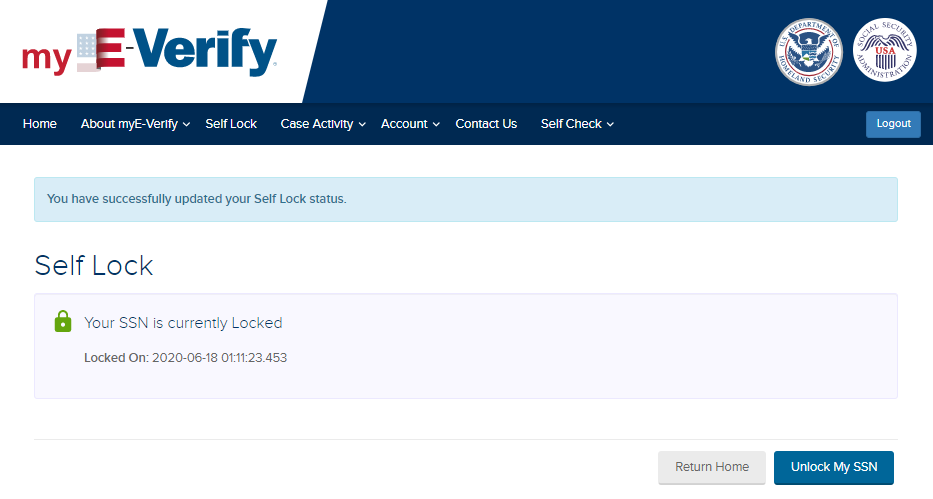 myE-Verify – Self Lock Unlock
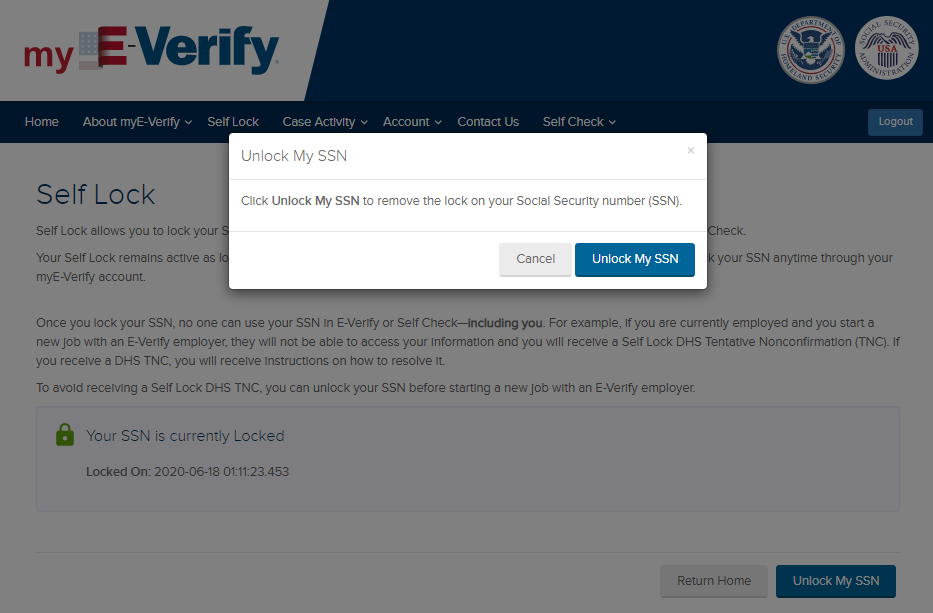 myE-Verify – Self Lock Unlock
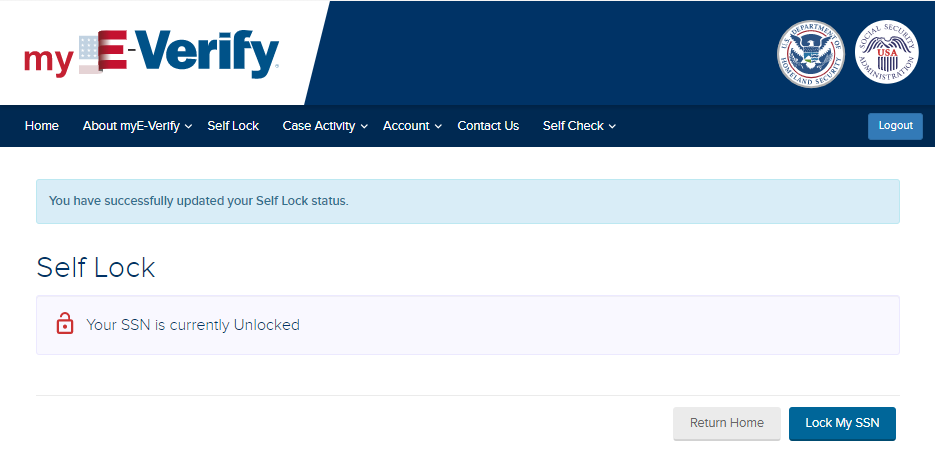 myE-Verify – myUploads
This feature is not live in production yet.  Plan to deploy in November 2020.
myE-Verify – myUploads
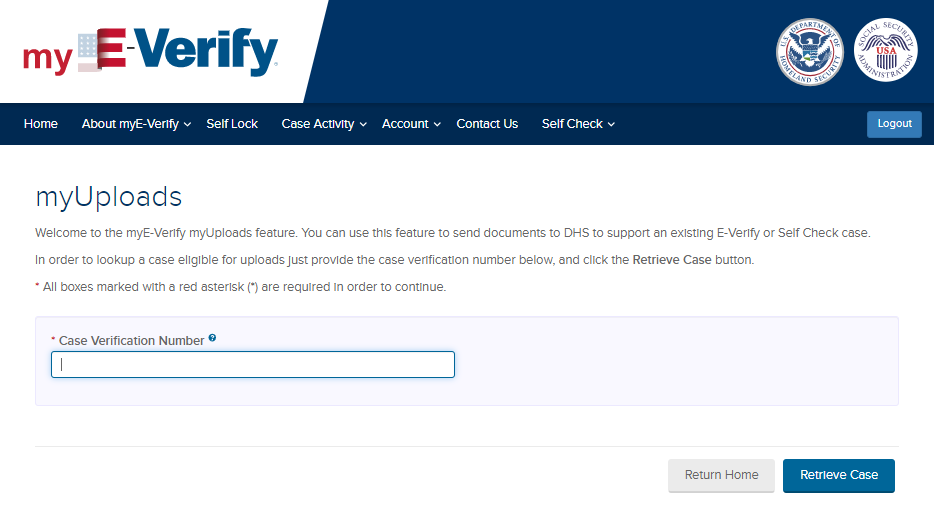 myE-Verify – myUploads
Driver’s License Data Mismatch
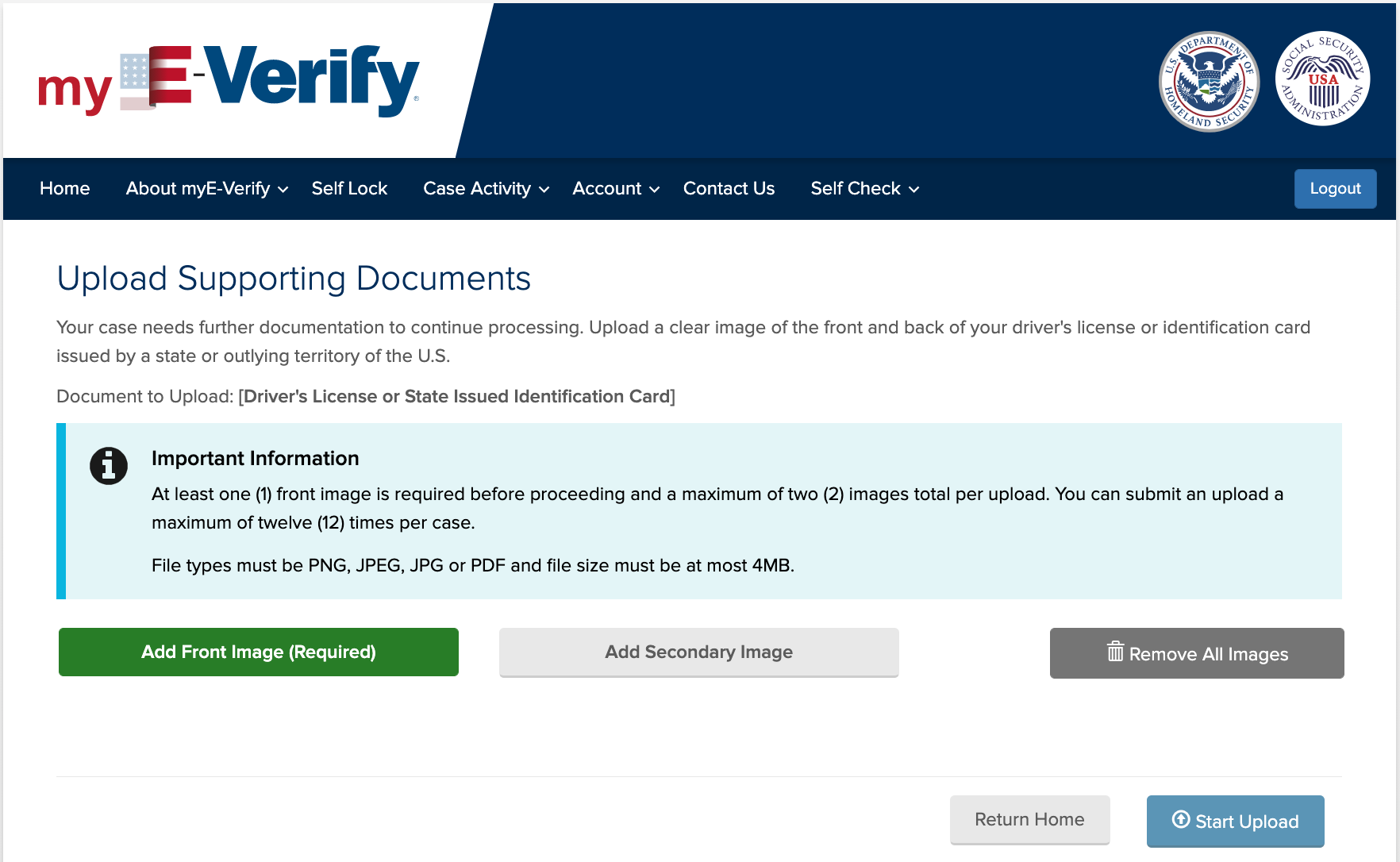 myE-Verify – myUploads
U.S. Passport Data Mismatch
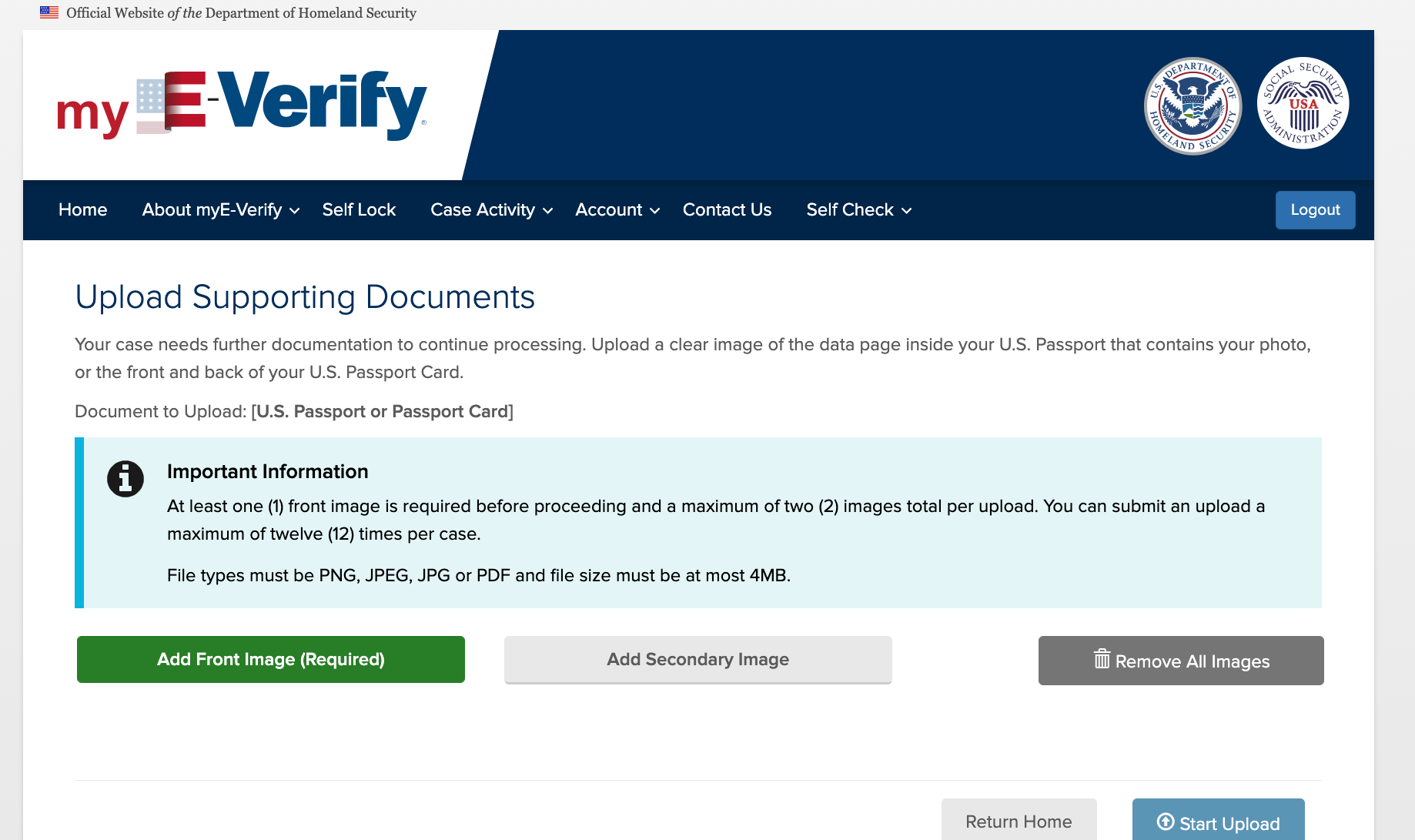 myE-Verify – myUploads
Other Immigration Data Mismatch
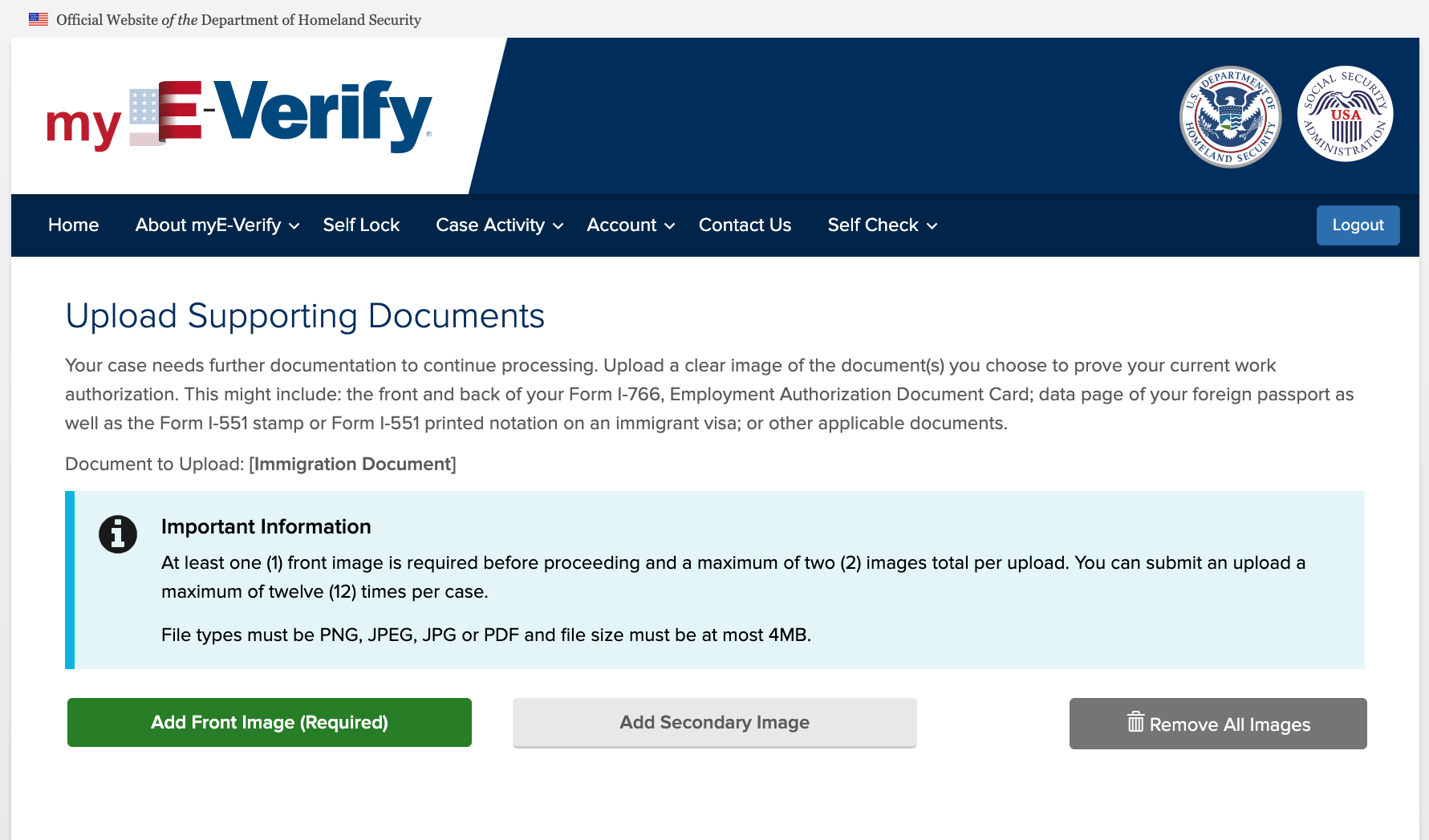 myE-Verify – myUploads
Self Lock
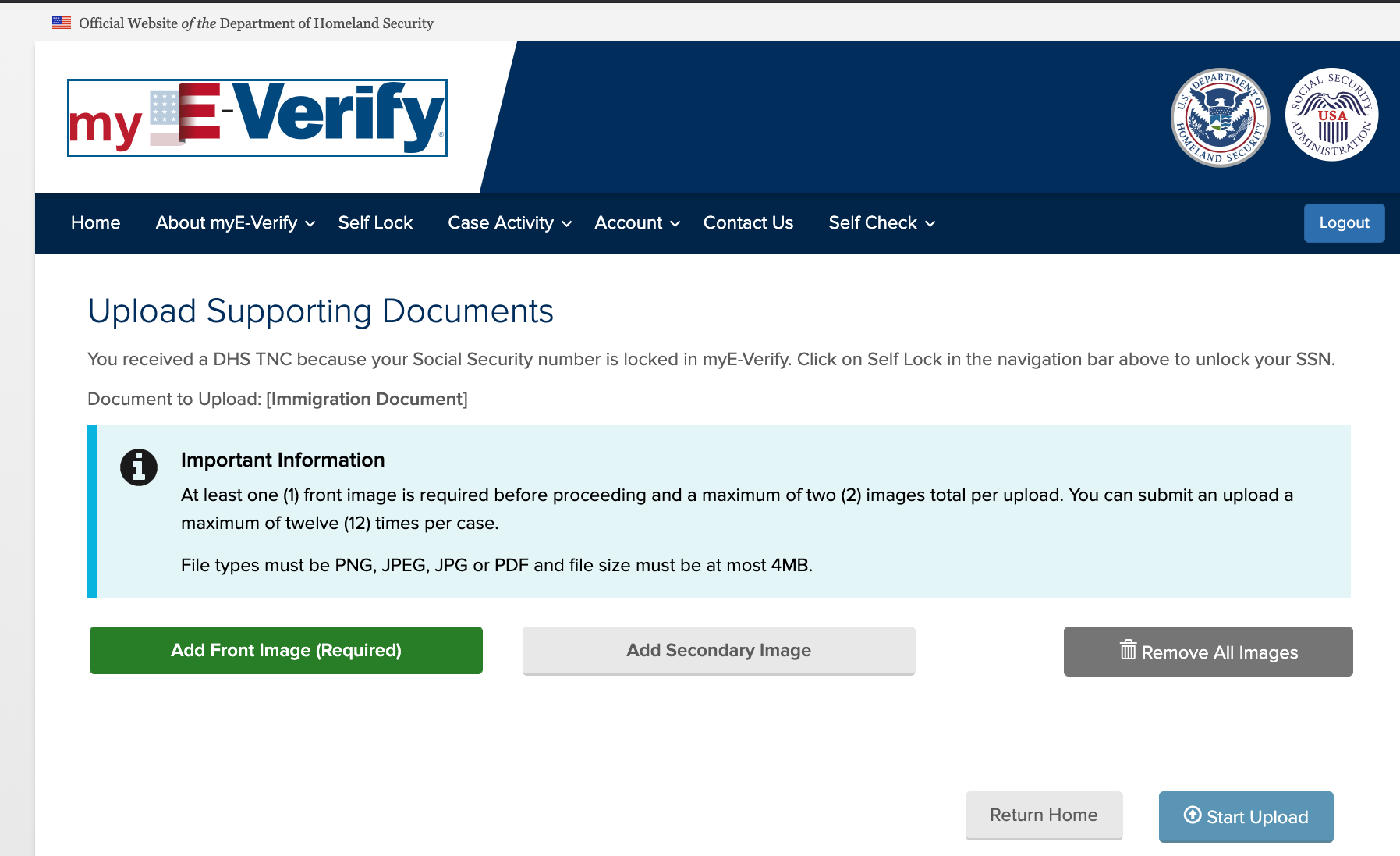 myE-Verify – myUploads
Self Lock and Driver’s License Data Mismatch
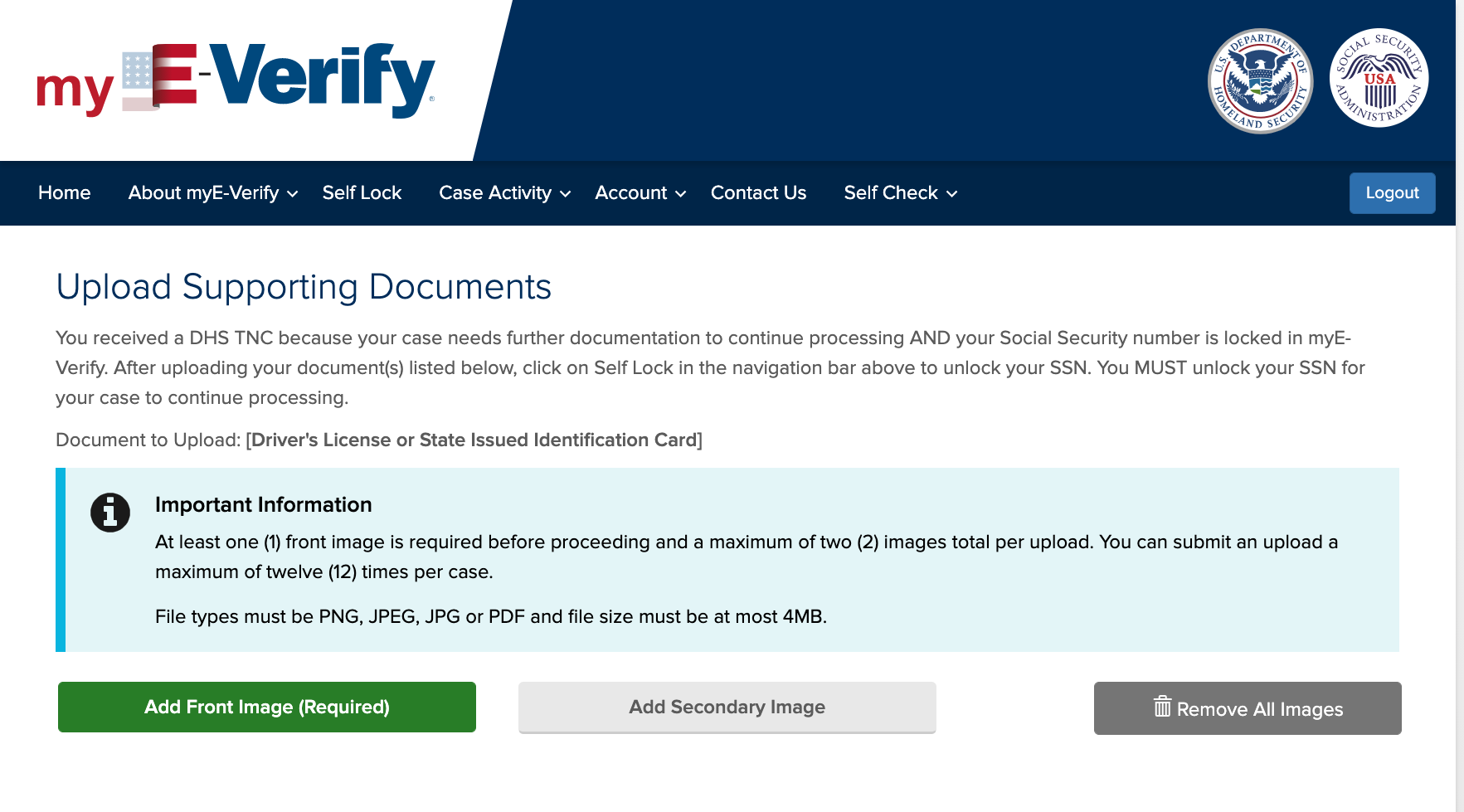 myE-Verify – myUploads
Self Lock and U.S. Passport Data Mismatch
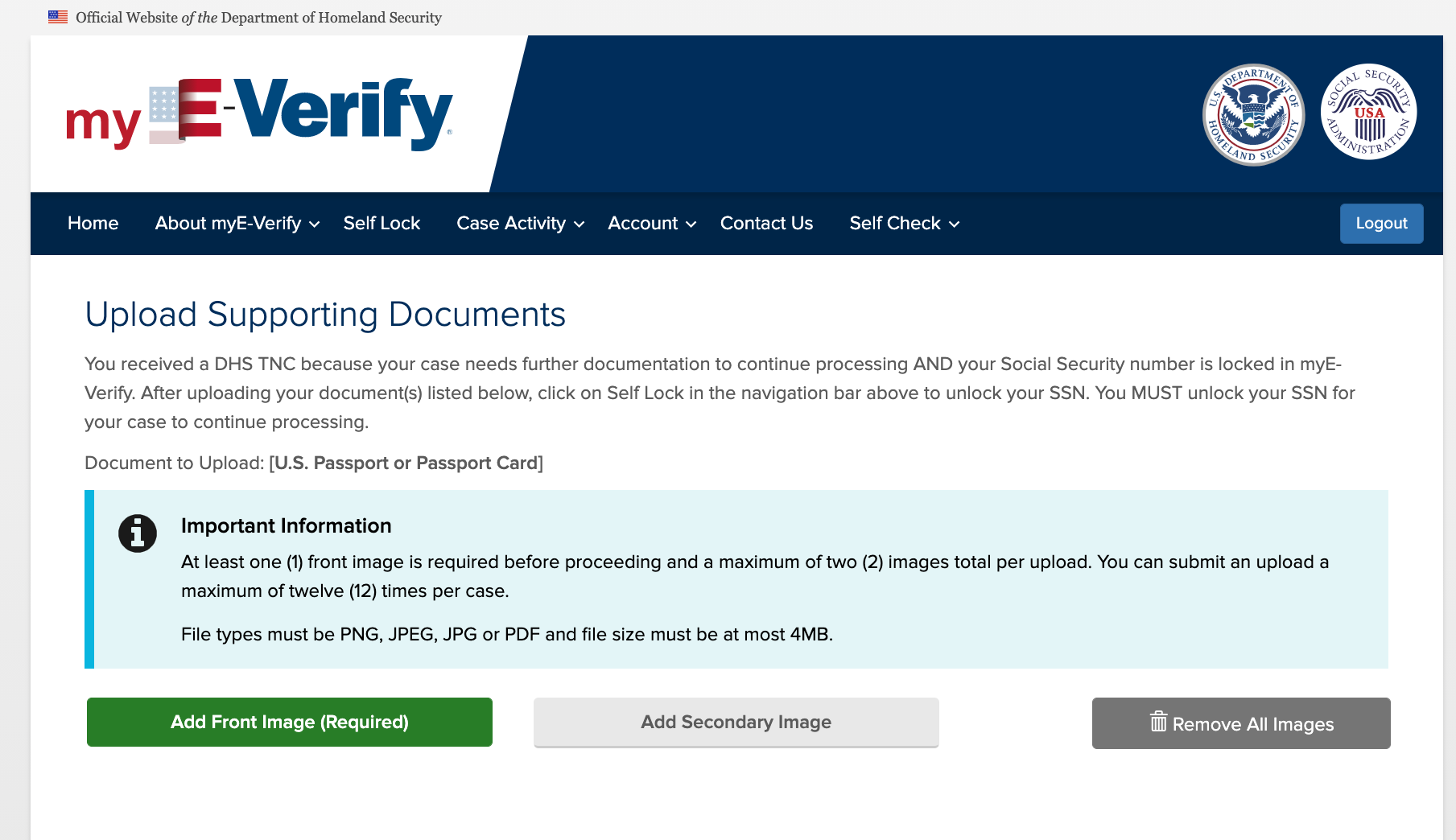 myE-Verify – myUploads
Self Lock and Other Immigration Data Mismatch
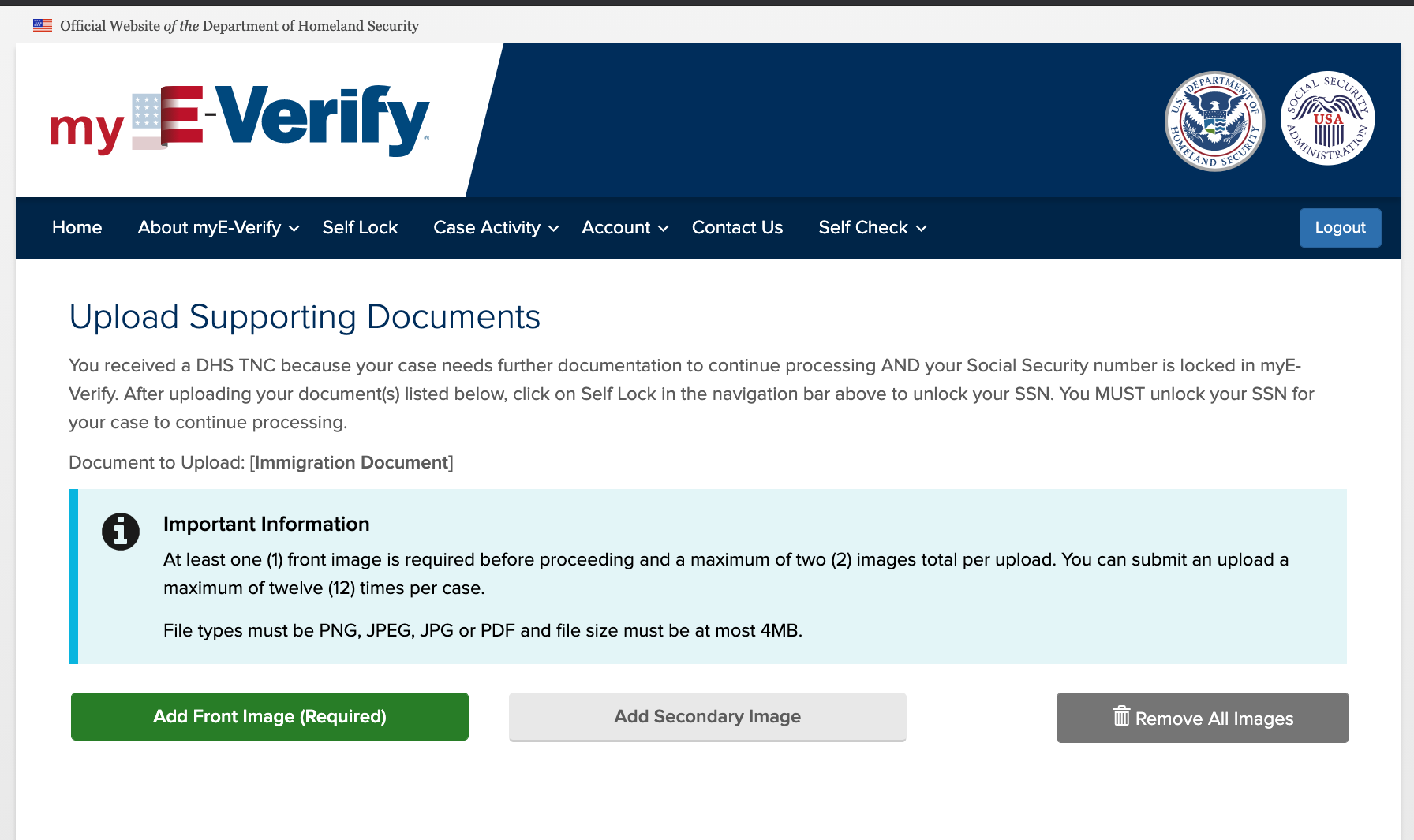 myE-Verify – Manage my Account
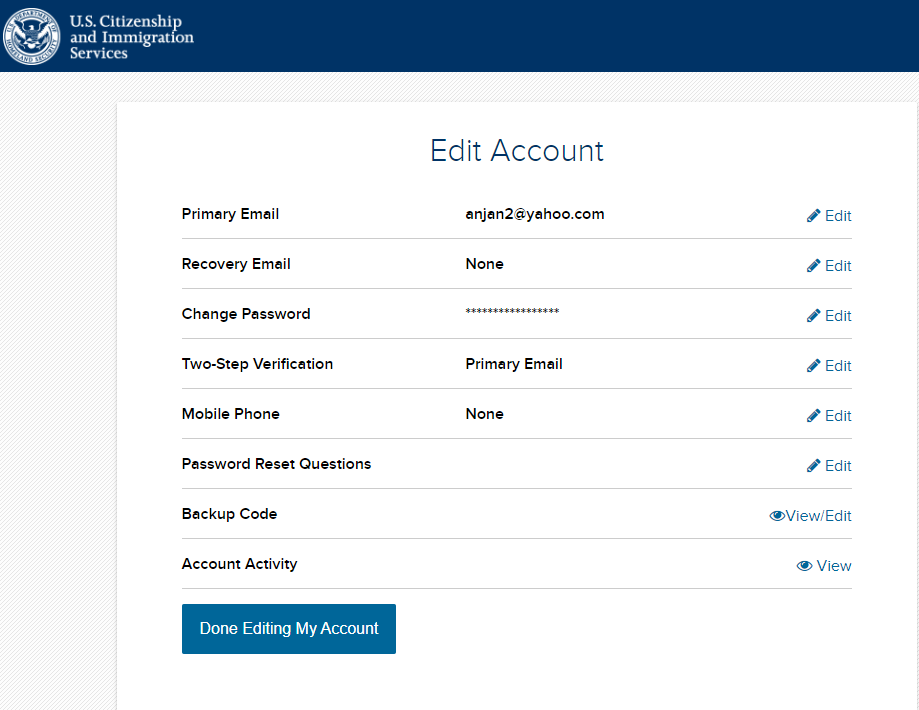 [Speaker Notes: This takes the user back to the USCIS Online Account screen where they can update their primary email address, add a recovery email address, change their password, update the two-step verification method, add a mobile number, view/edit the two-factor backup code, change or update their password reset questions, and view their account activity (last login, etc.).]